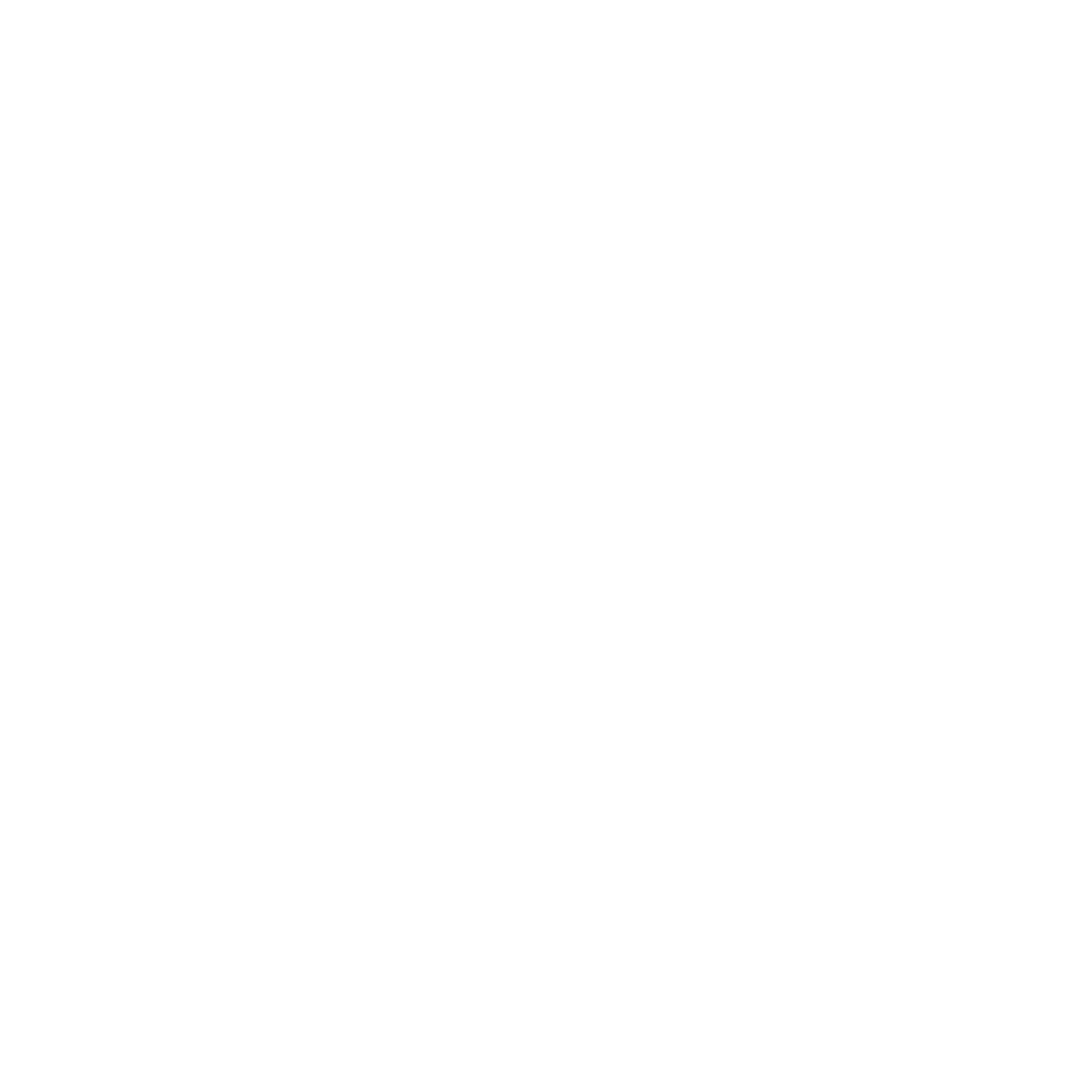 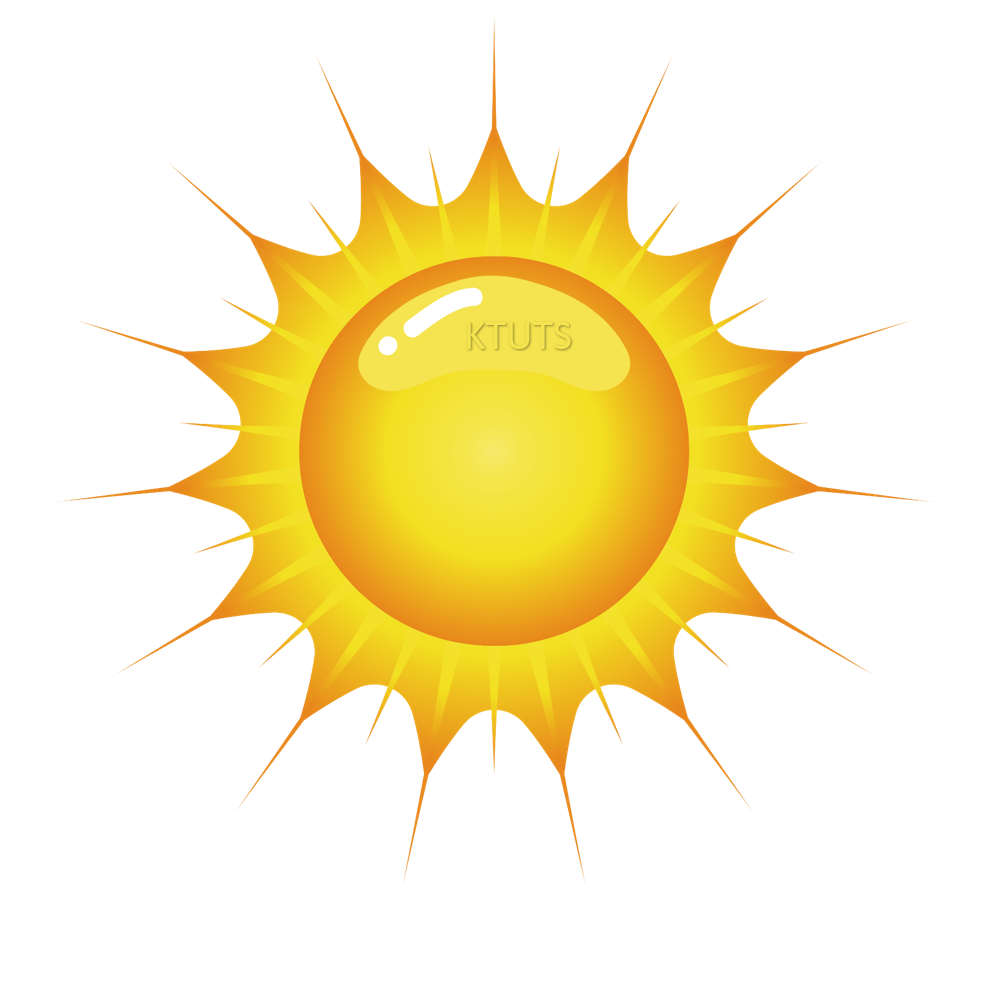 Luyện từ và câu
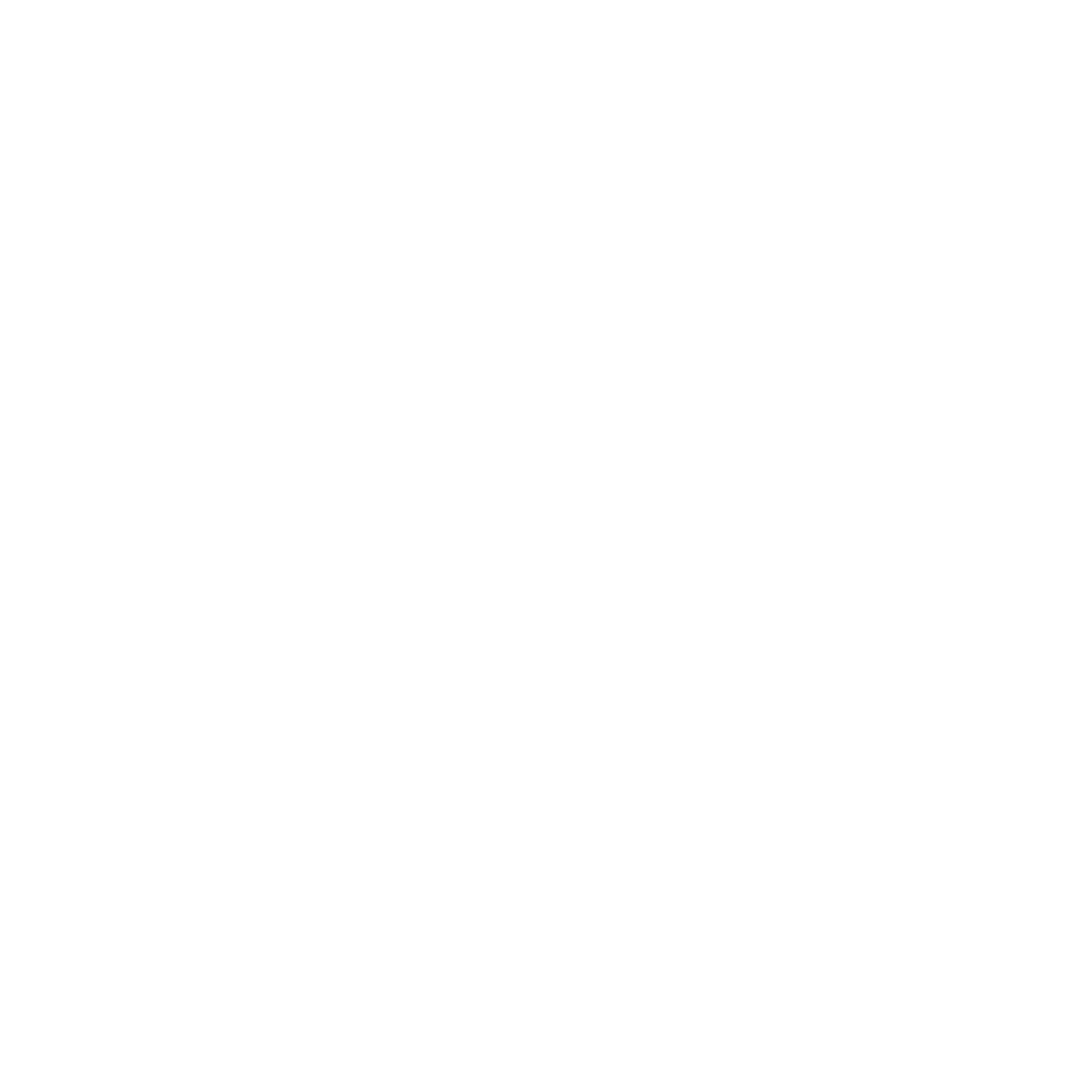 Mở rộng vốn từ:
Ý CHÍ – NGHỊ LỰC
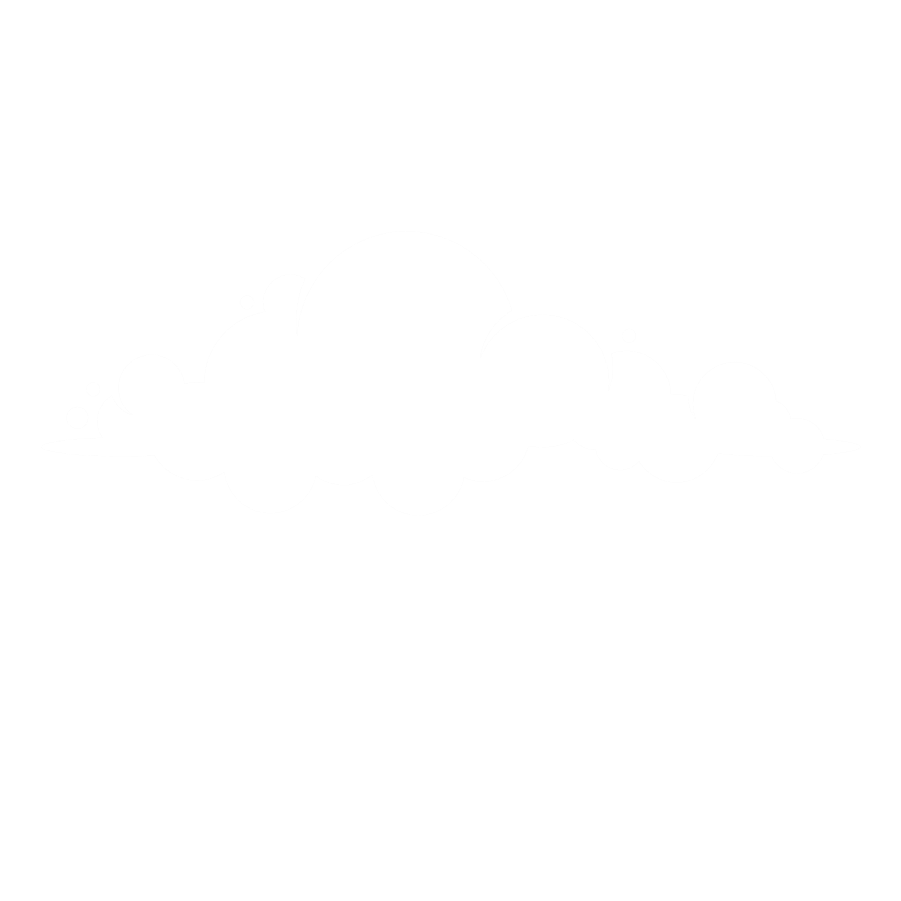 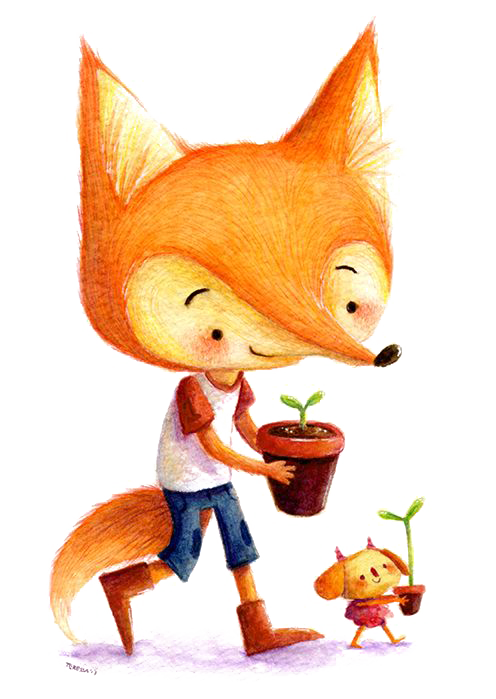 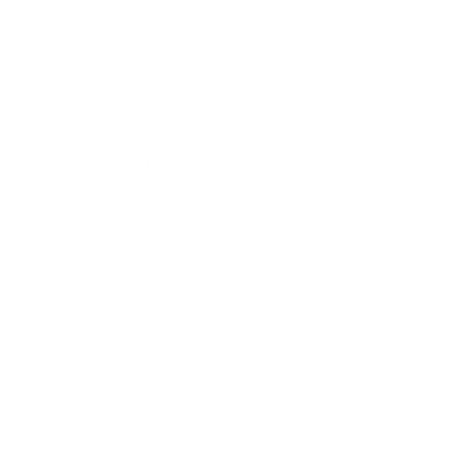 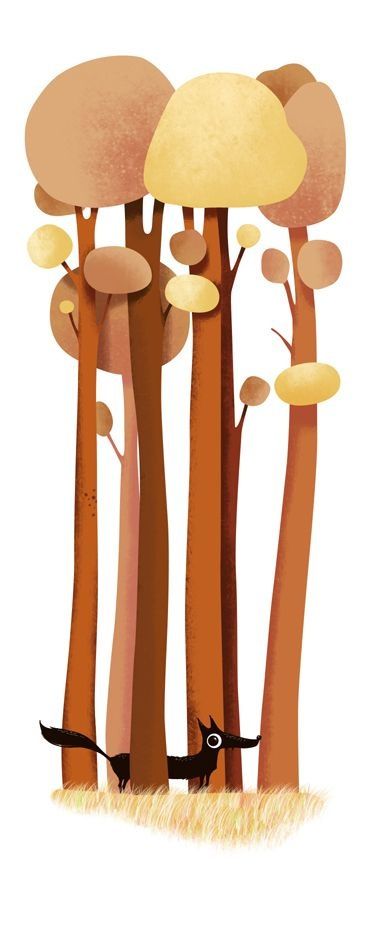 Khởi động
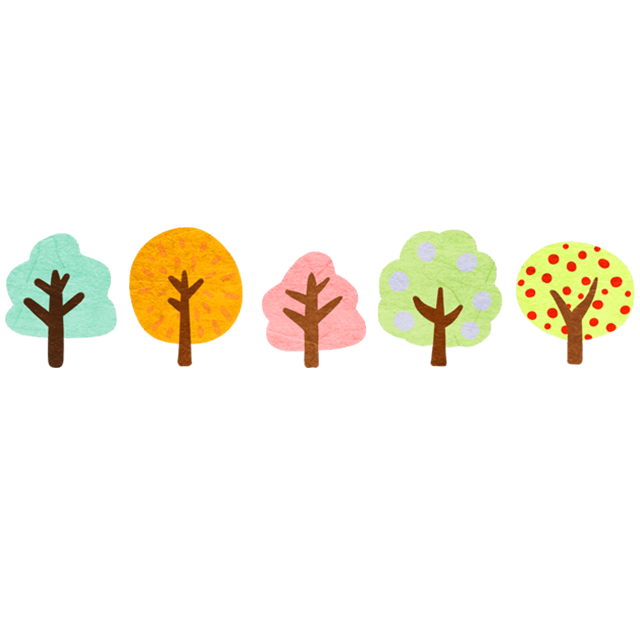 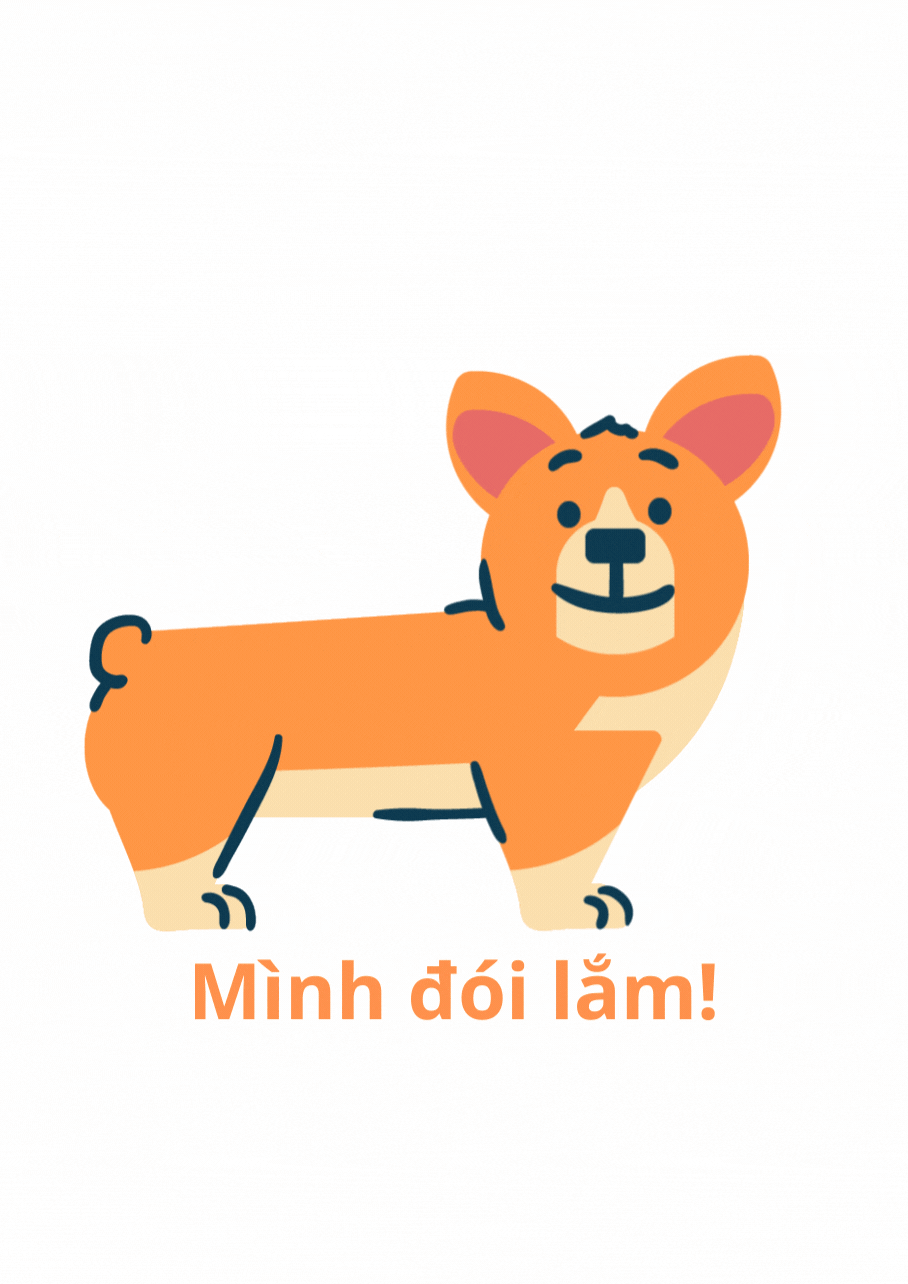 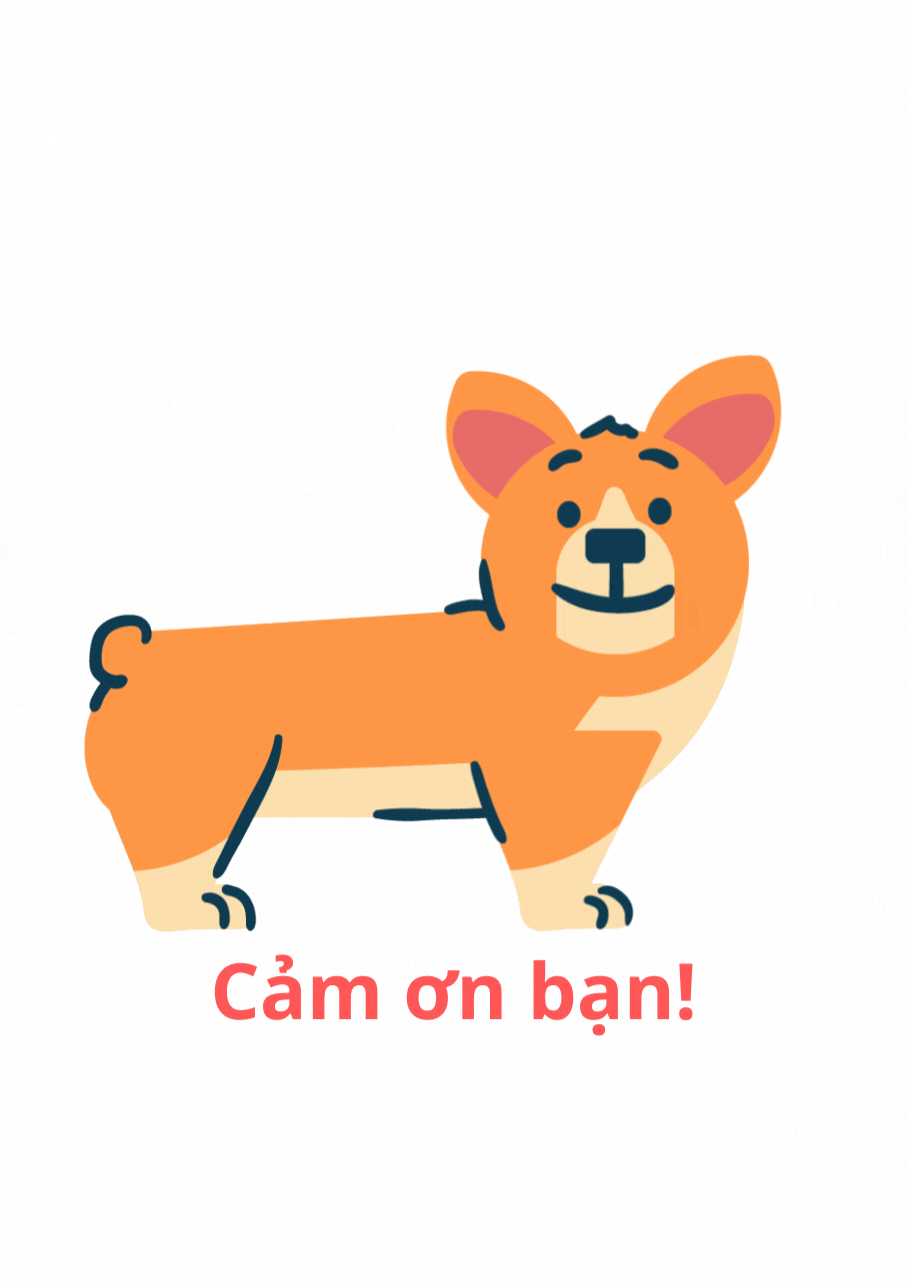 TÌM THỨC ĂN
Có một số cách thể hiện mức độ của đặc điểm, tính chất như sau:
1. Tạo ra các từ ghép hoặc từ láy với tính từ đã cho.
2. Thêm các từ rất, quá, lắm,… vào trước hoặc sau tính từ.
3. Tạo ra phép so sánh.
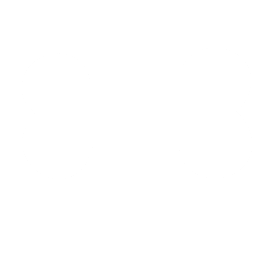 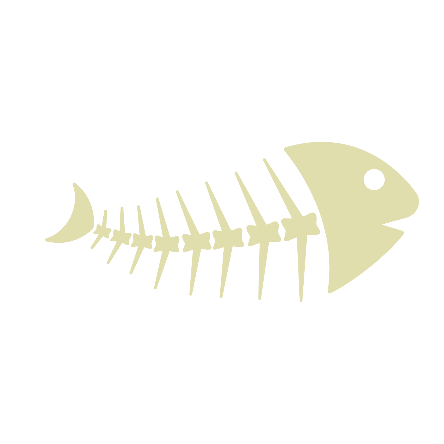 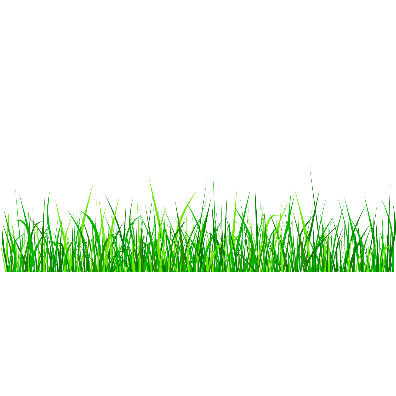 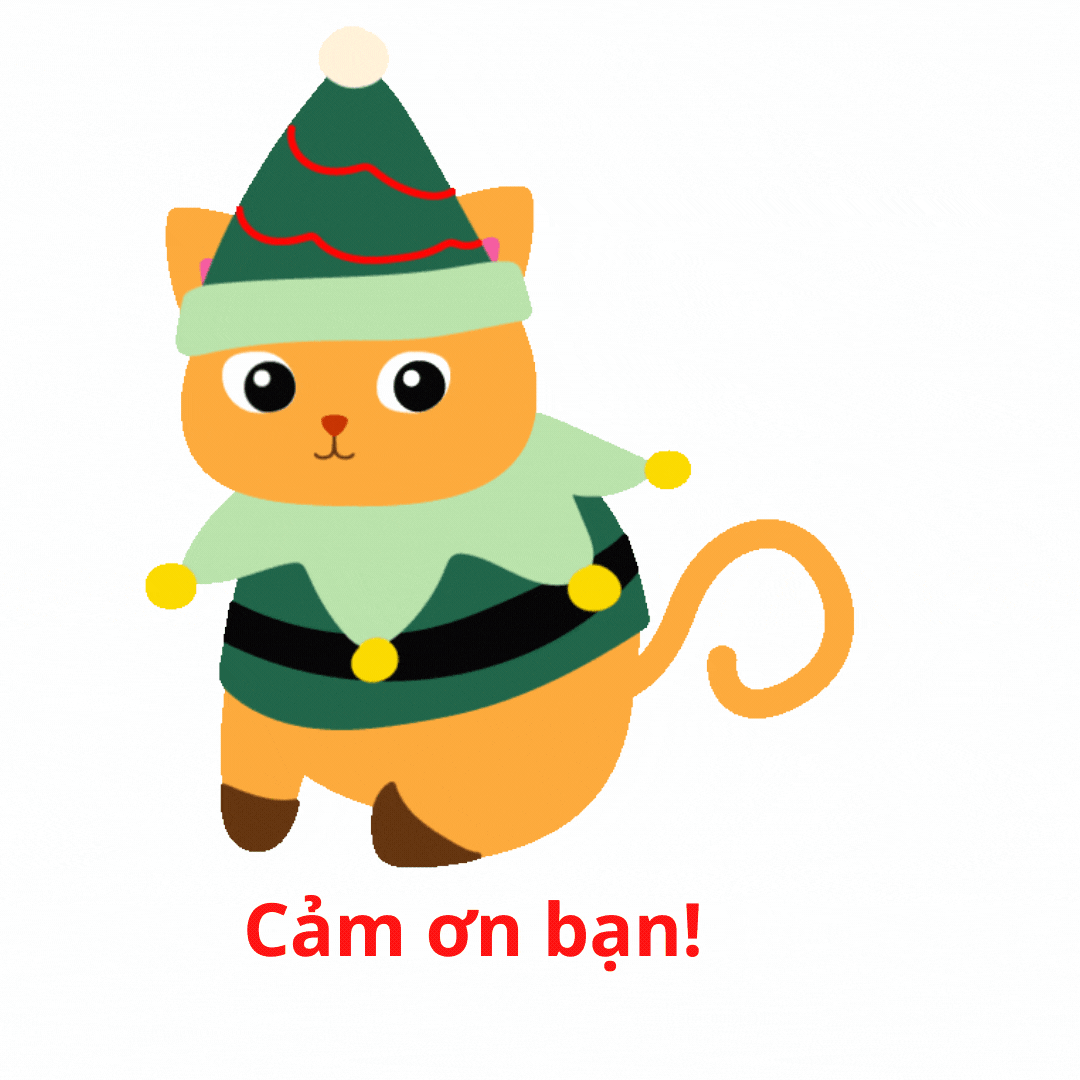 TÌM THỨC ĂN
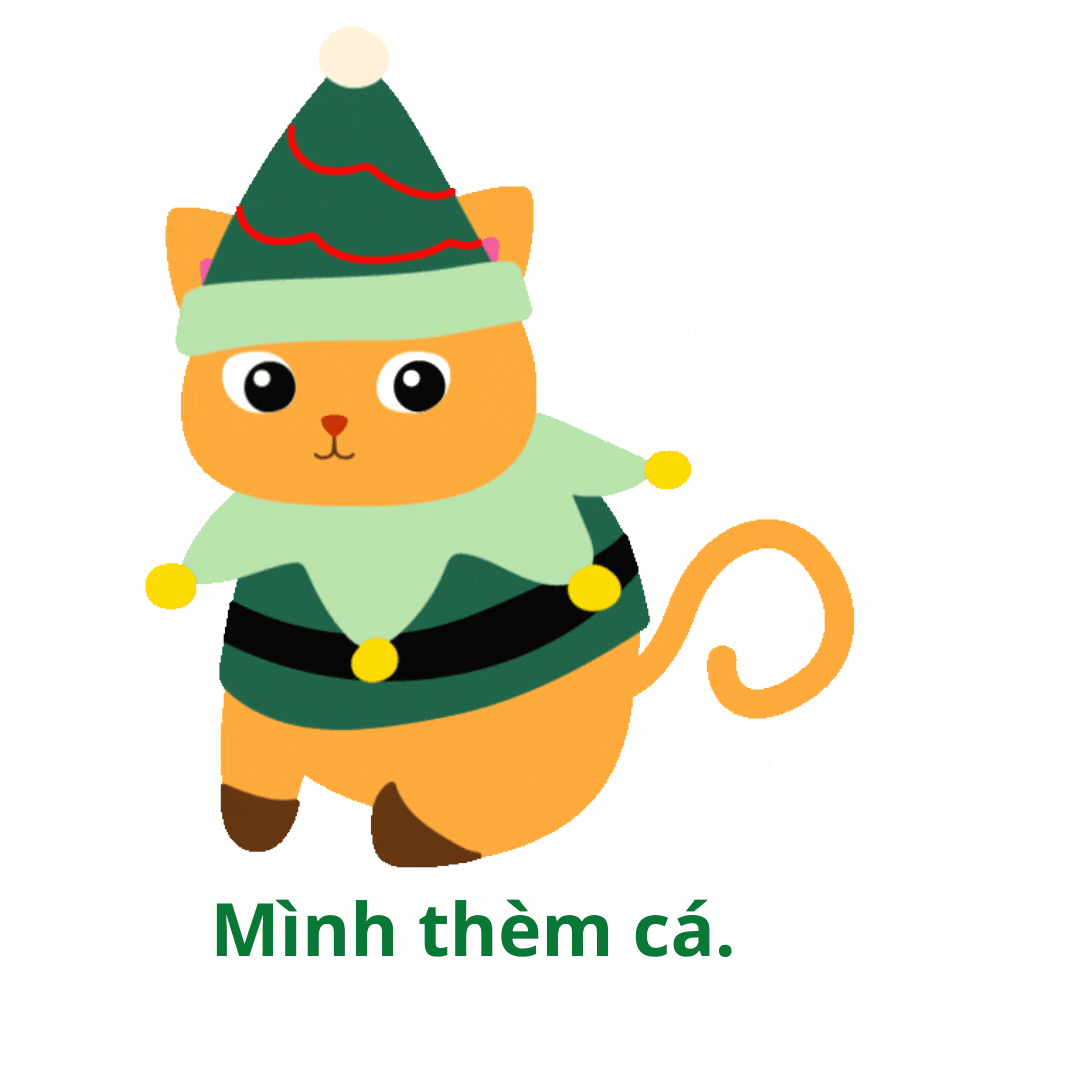 Có một số cách thể hiện mức độ của đặc điểm, tính chất như sau:
1. Tạo ra các từ ghép hoặc từ láy với tính từ đã cho.
2. Thêm các từ rất, quá, lắm,… vào trước hoặc sau tính từ.
3. Tạo ra phép so sánh.
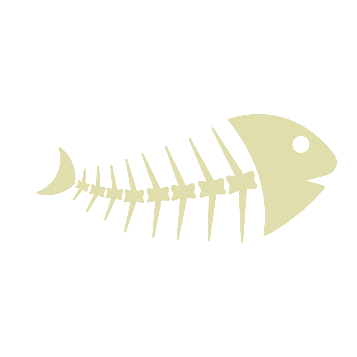 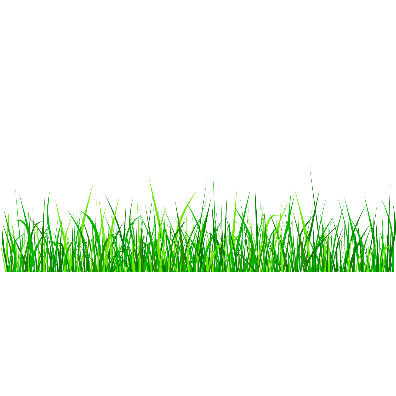 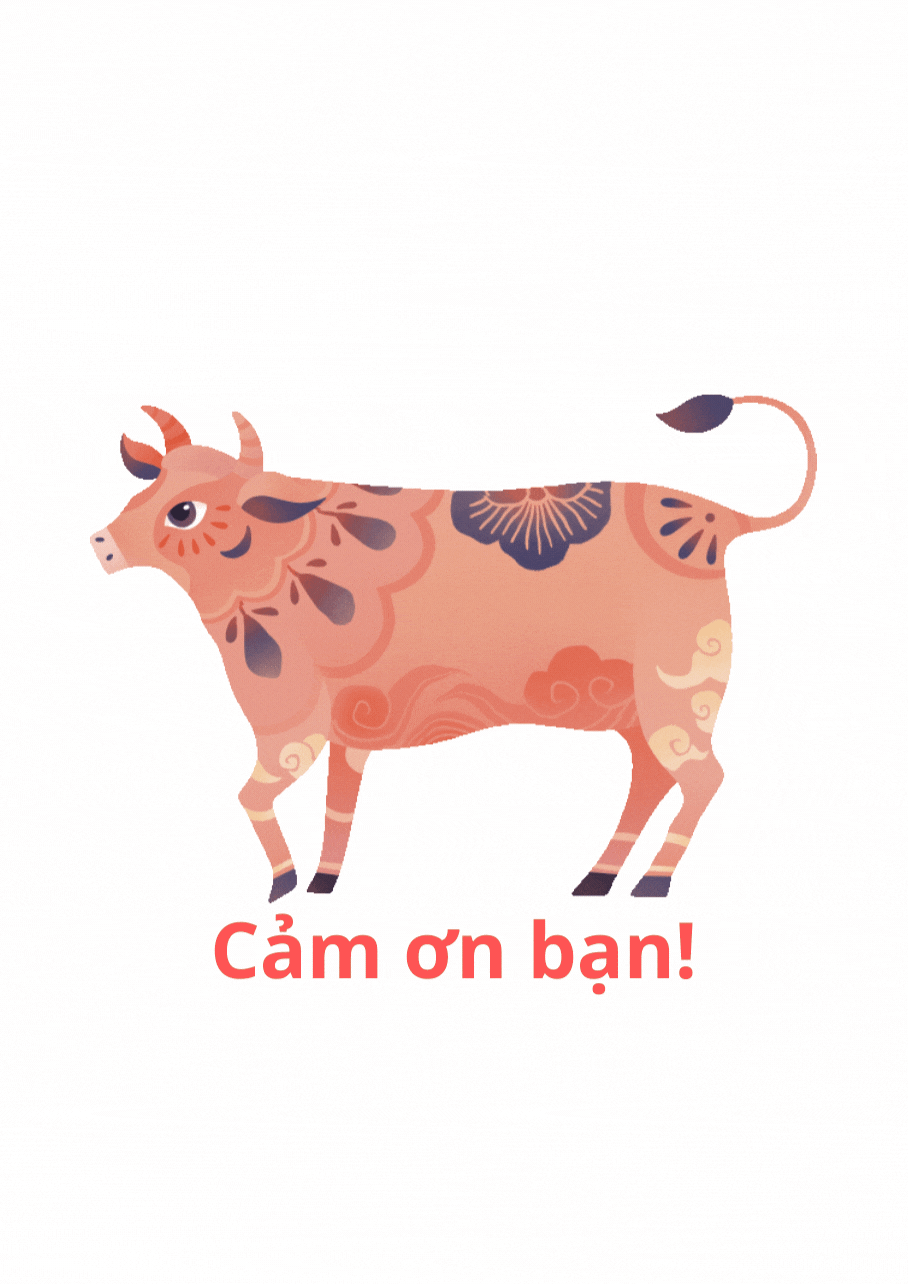 TÌM THỨC ĂN
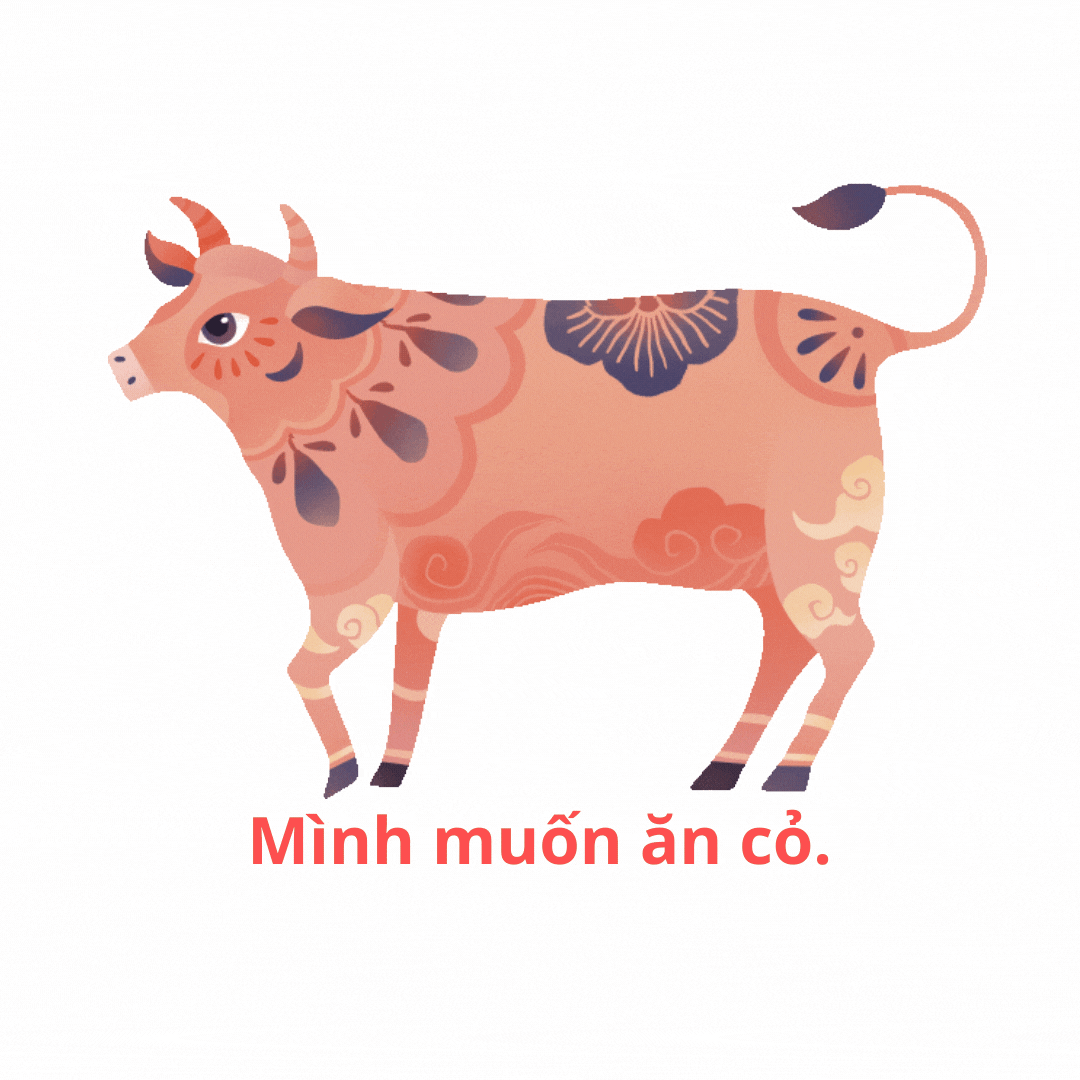 Có một số cách thể hiện mức độ của đặc điểm, tính chất như sau:
1. Tạo ra các từ ghép hoặc từ láy với tính từ đã cho.
2. Thêm các từ rất, quá, lắm,… vào trước hoặc sau tính từ.
3. Tạo ra phép so sánh.
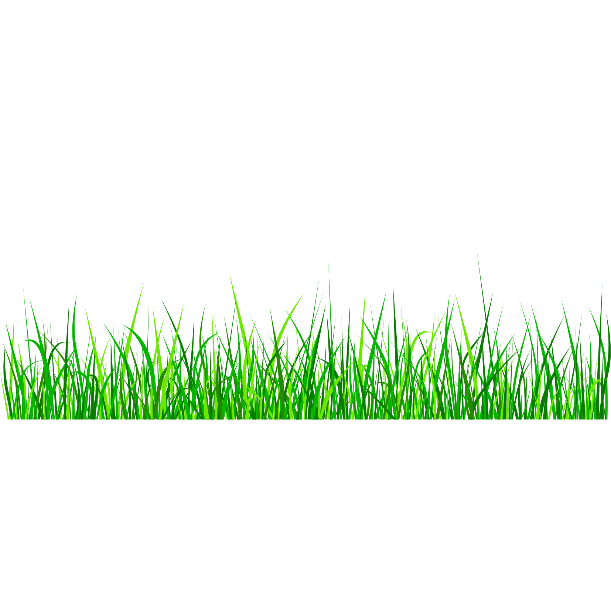 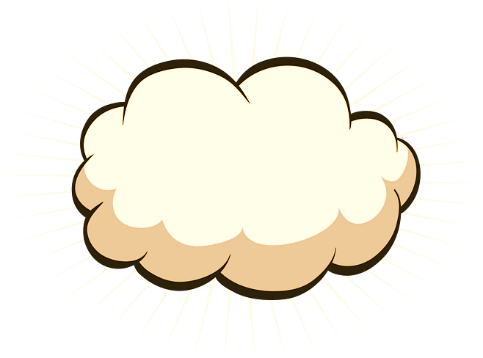 Khám phá
Luyện tập
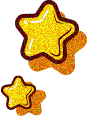 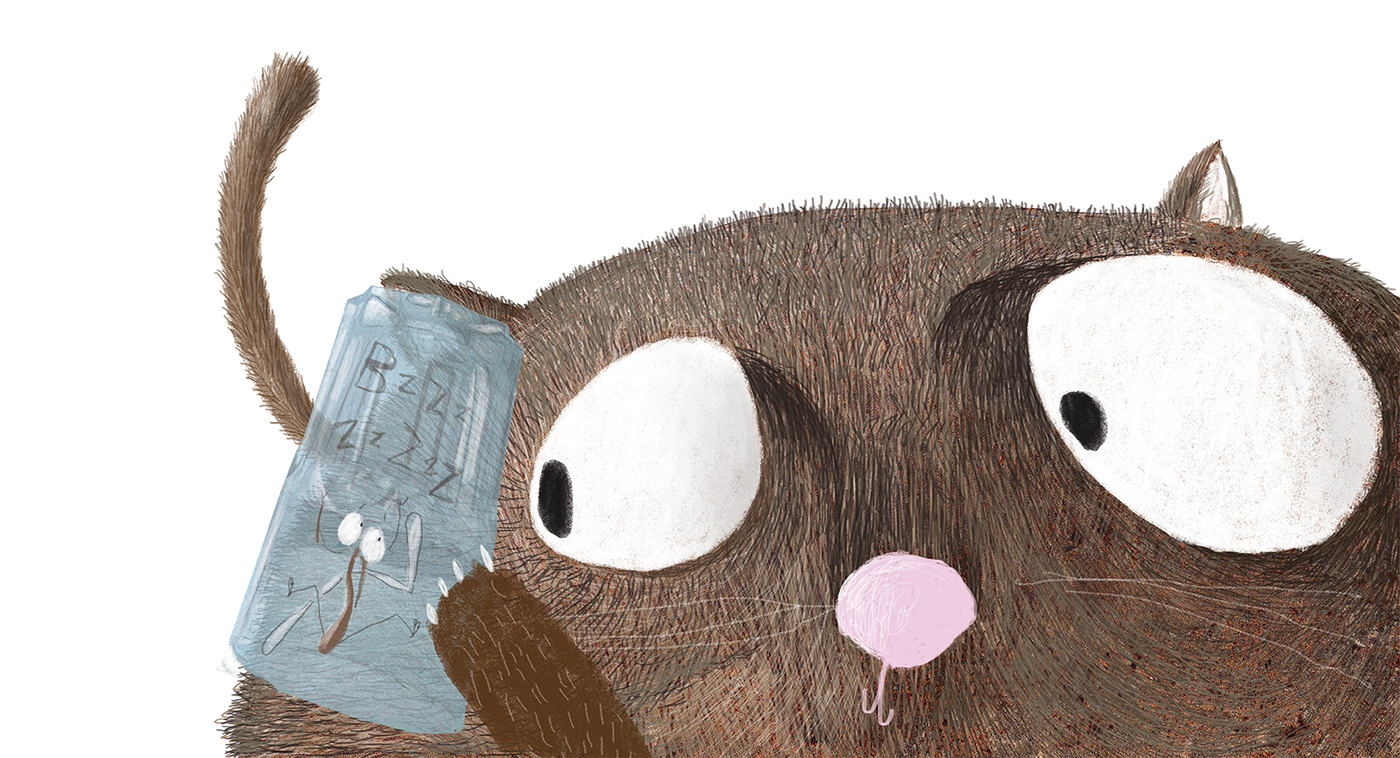 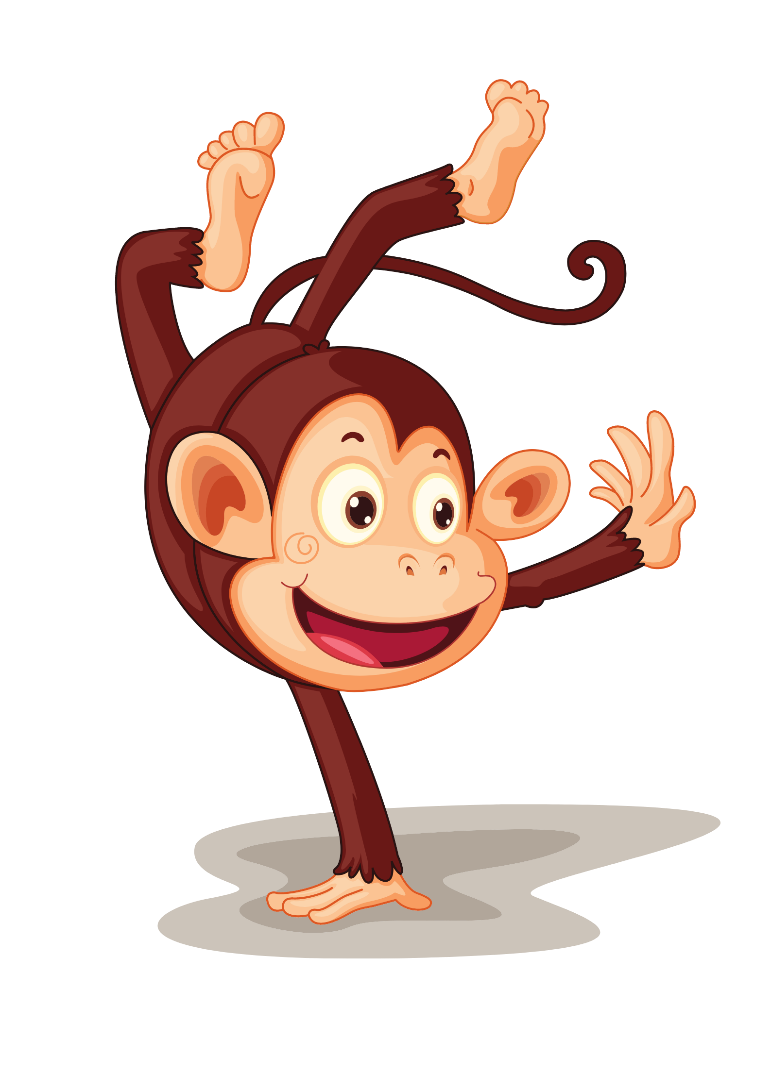 1a. Tìm các từ nói lên ý chí, nghị lực của con người.
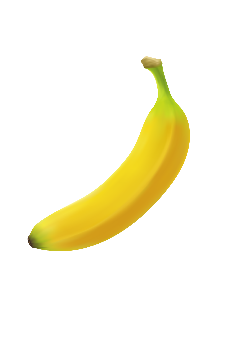 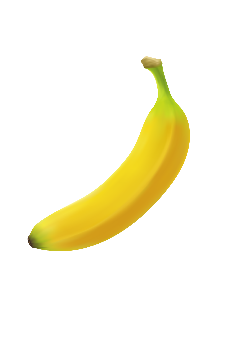 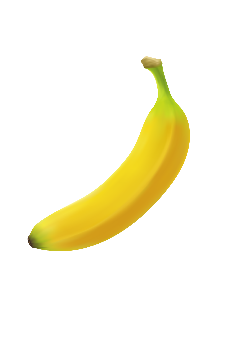 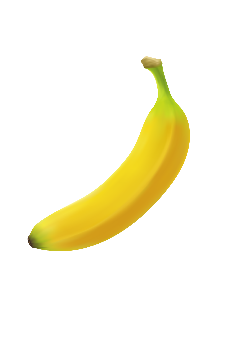 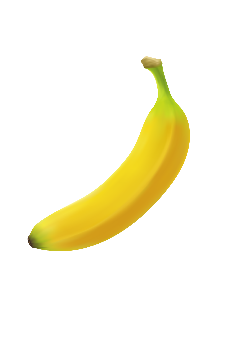 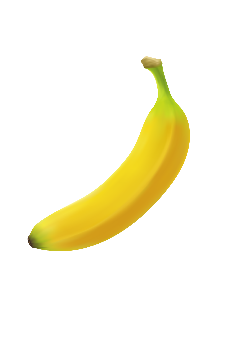 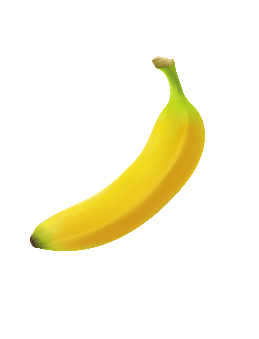 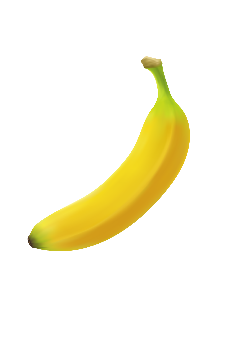 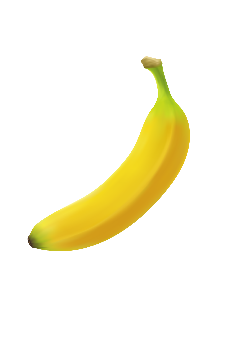 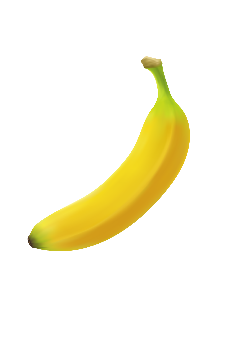 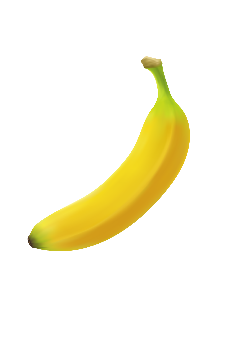 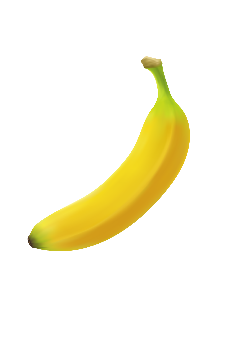 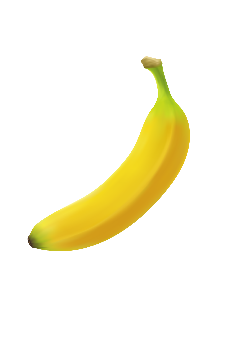 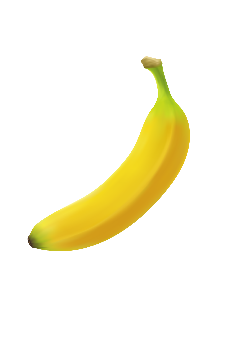 kiên cường
quyết tâm
bền gan
kiên nhẫn
kiên trì
kiên nghị
kiên tâm
kiên quyết
vững tâm
vững chí
vững dạ
vững lòng
bền chí
bền lòng
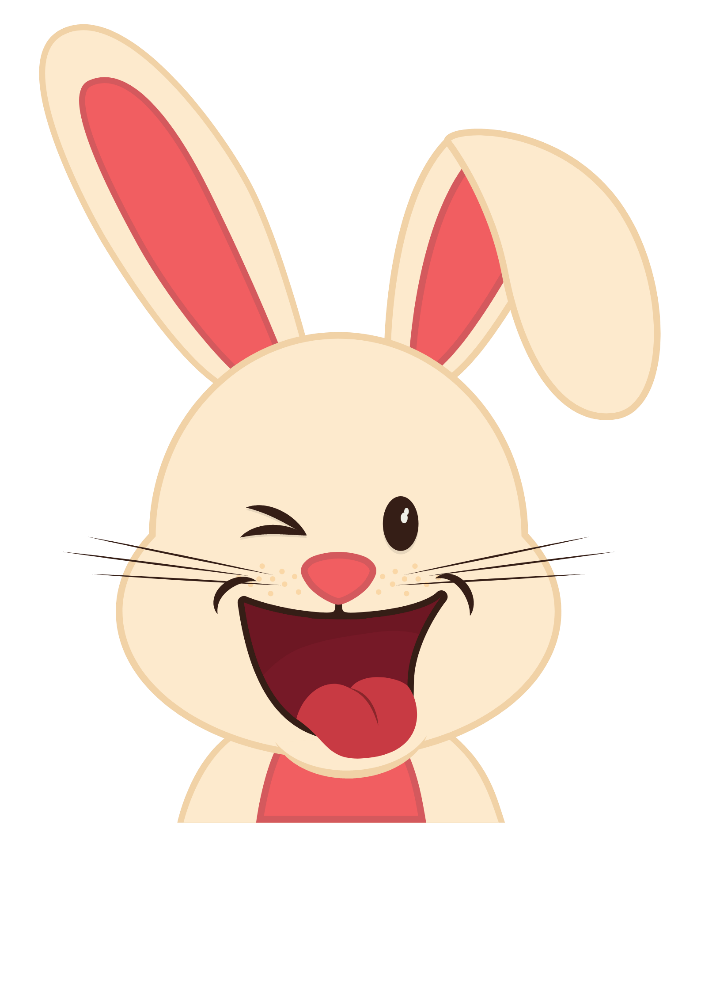 1b. Tìm các từ nói lên những thử thách đối với ý chí, nghị lực của con người.
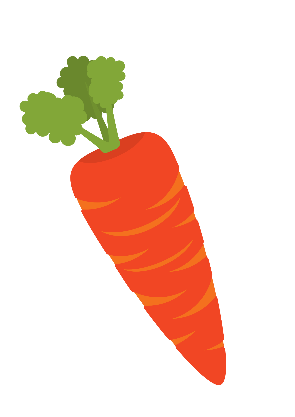 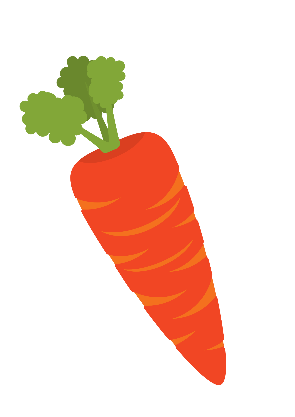 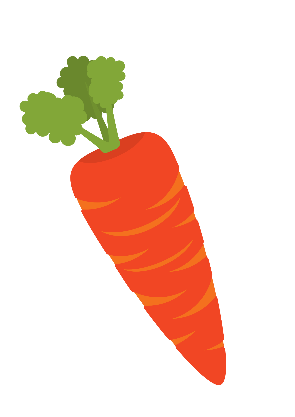 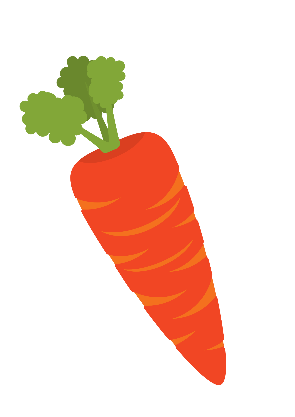 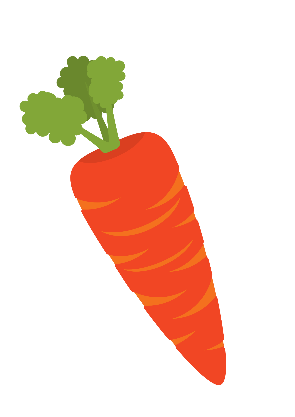 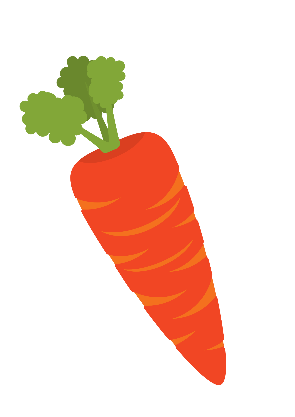 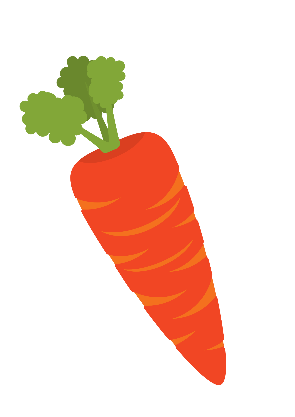 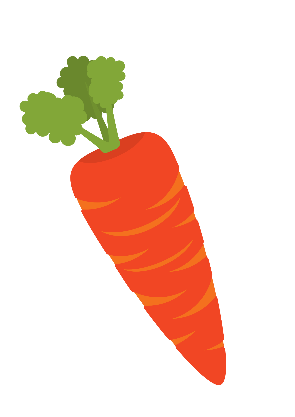 gian khó
gian khổ
gian nan
gian lao
gian truân
thử thách
thách thức
chông gai
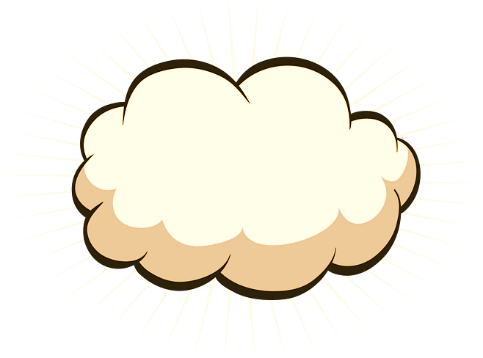 2. Em đặt 1 câu với từ ở nhóm a, 1 câu với từ ở nhóm b.
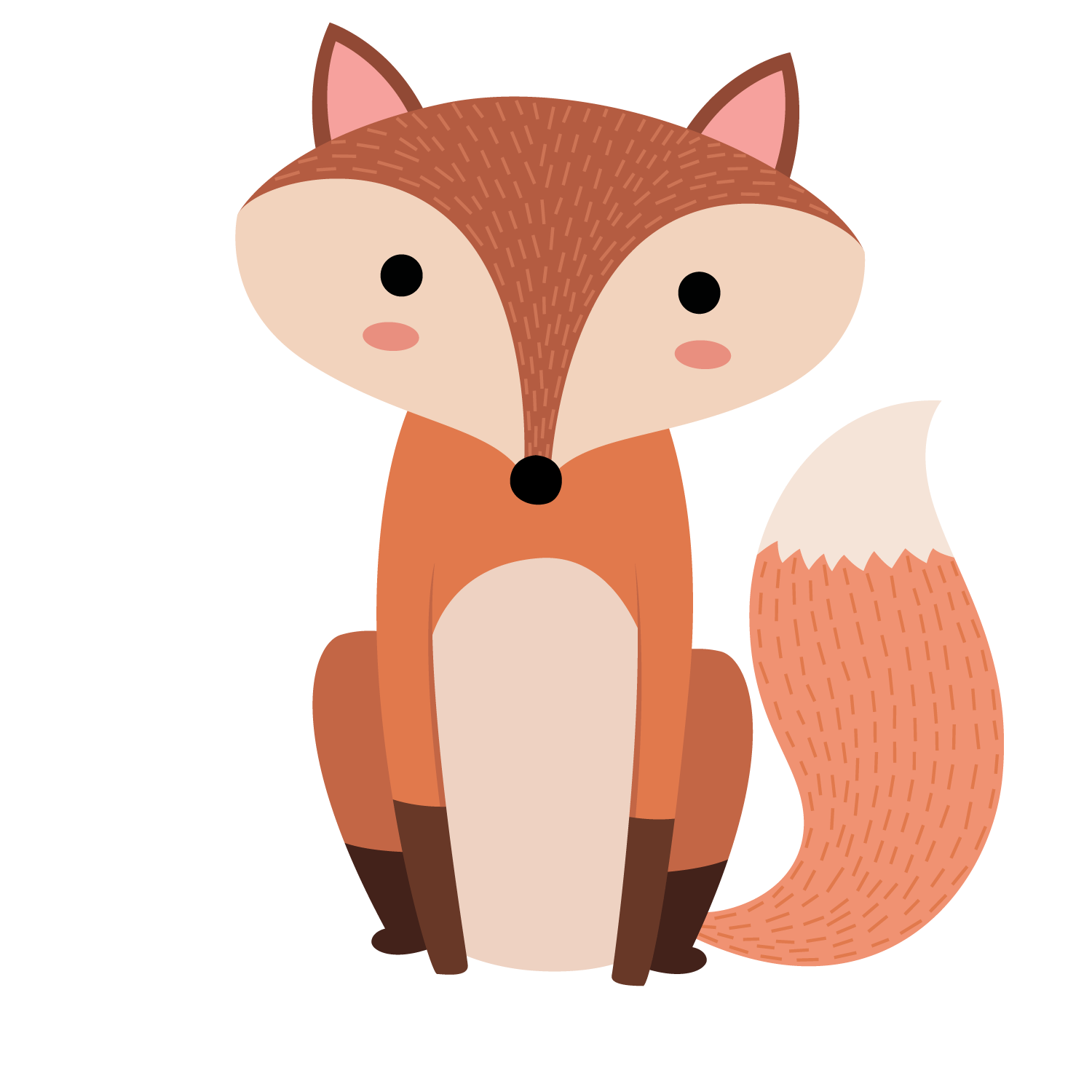 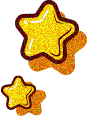 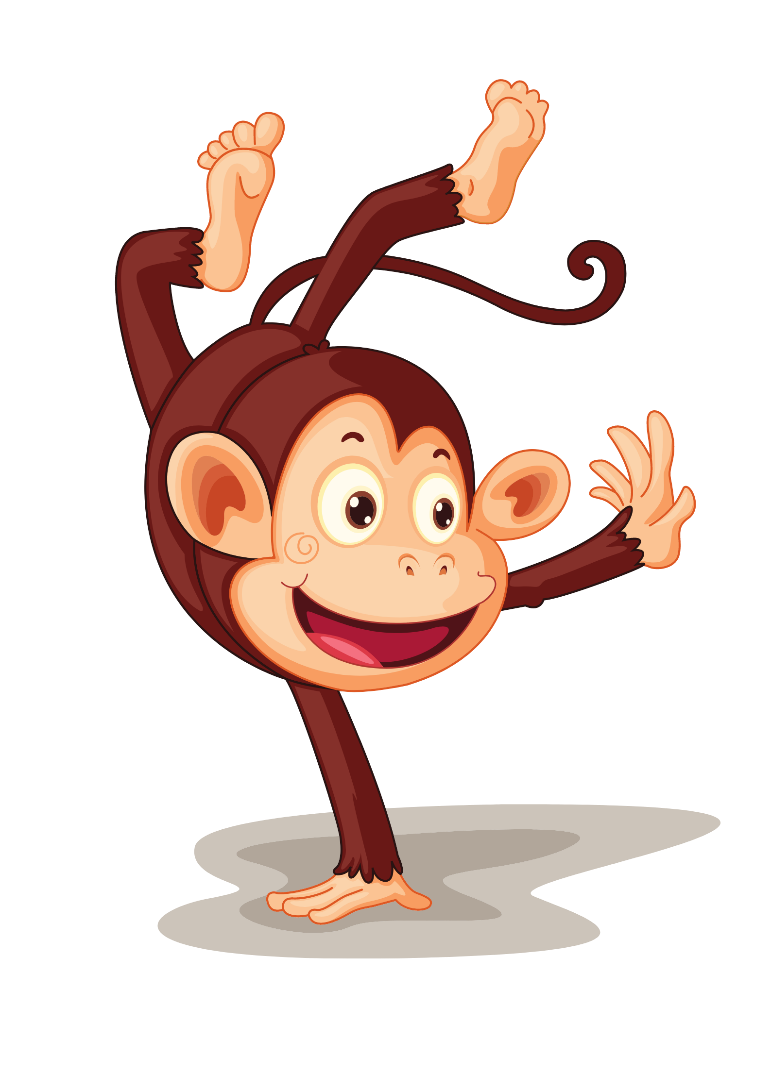 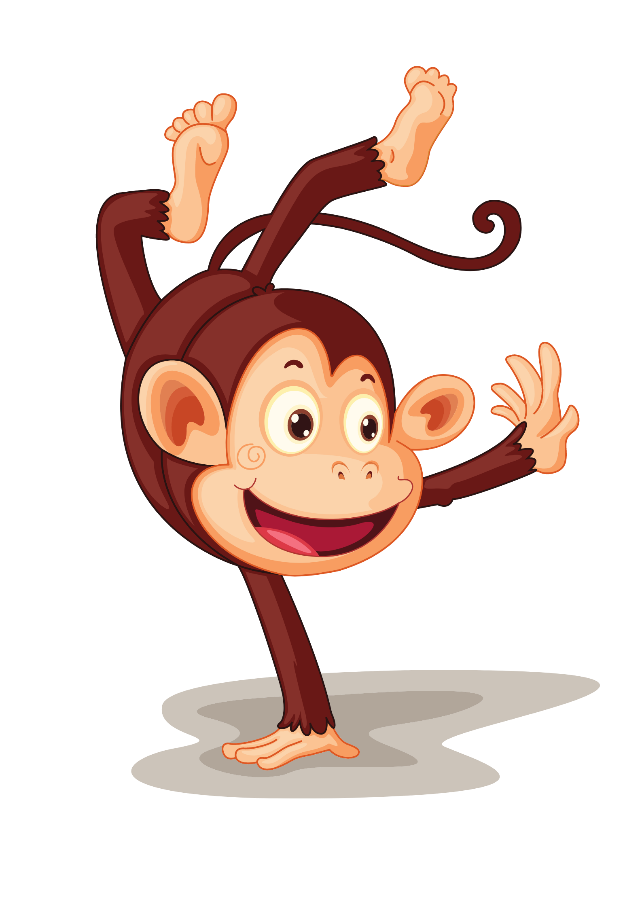 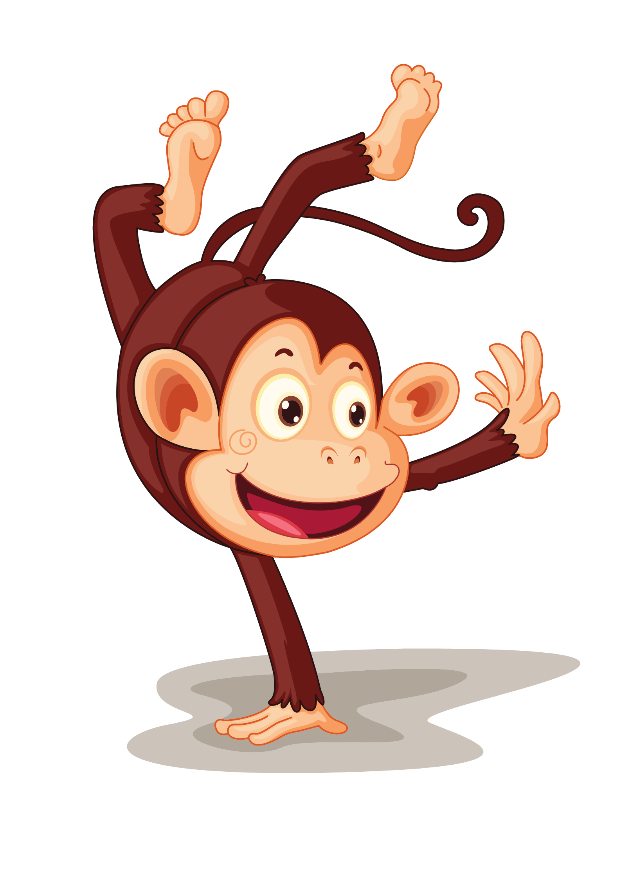 2. Chọn 1 từ và đặt 1 câu
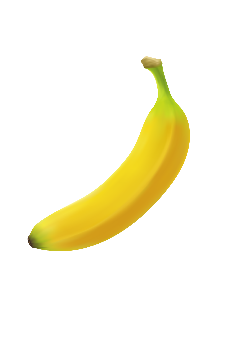 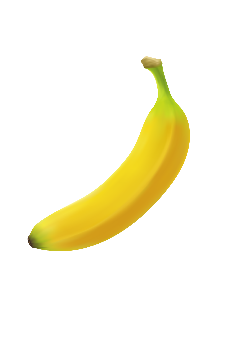 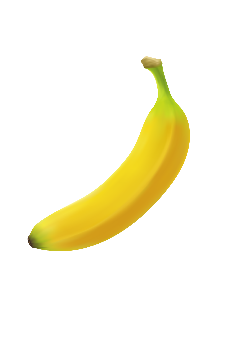 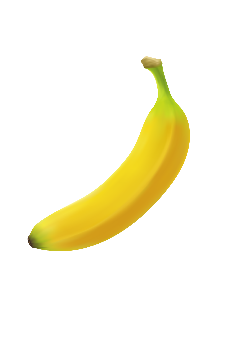 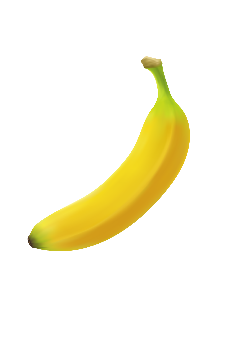 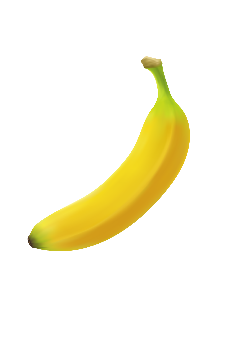 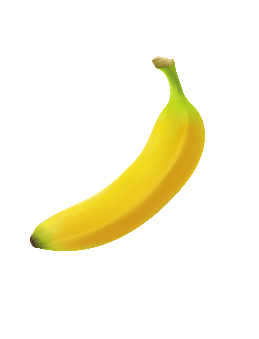 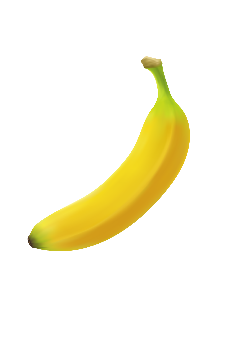 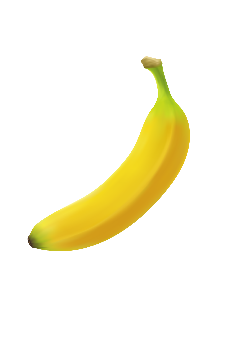 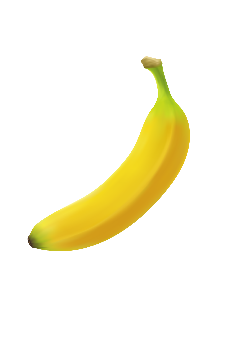 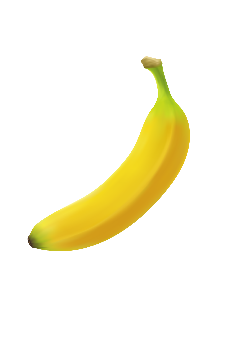 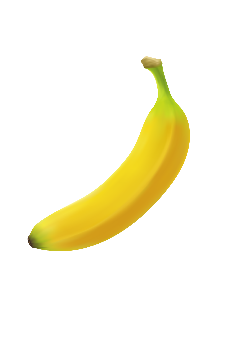 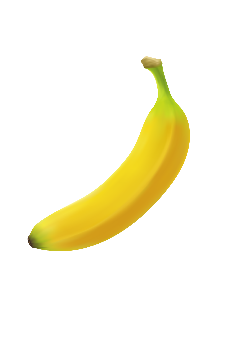 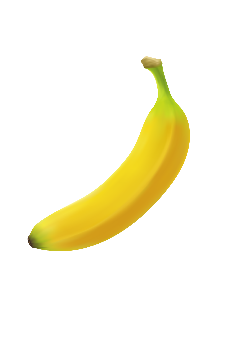 kiên cường
quyết tâm
bền gan
kiên nhẫn
kiên trì
kiên nghị
kiên tâm
kiên quyết
vững tâm
vững chí
vững dạ
vững lòng
bền chí
bền lòng
Với năng lực và sự quyết tâm tôi tin là bạn sẽ thành công.
Nhân dân Việt Nam luôn vững lòng chống giặc ngoại xâm.
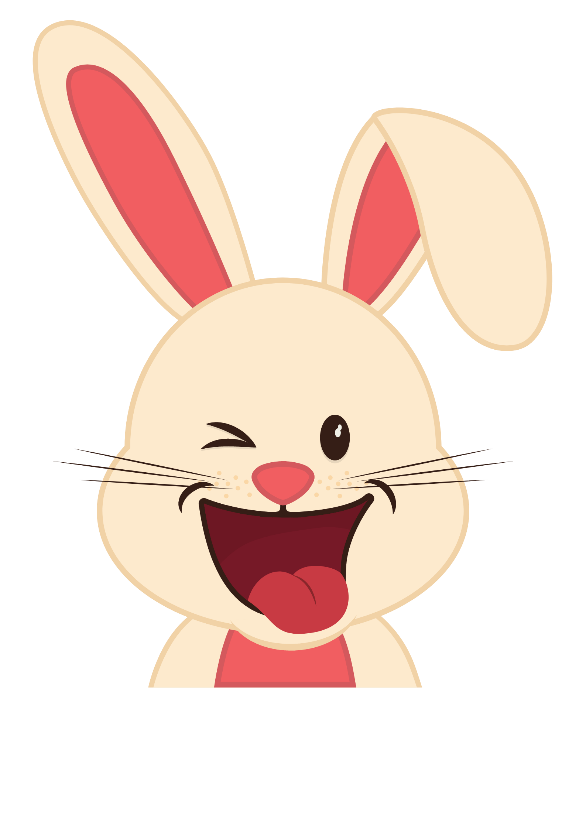 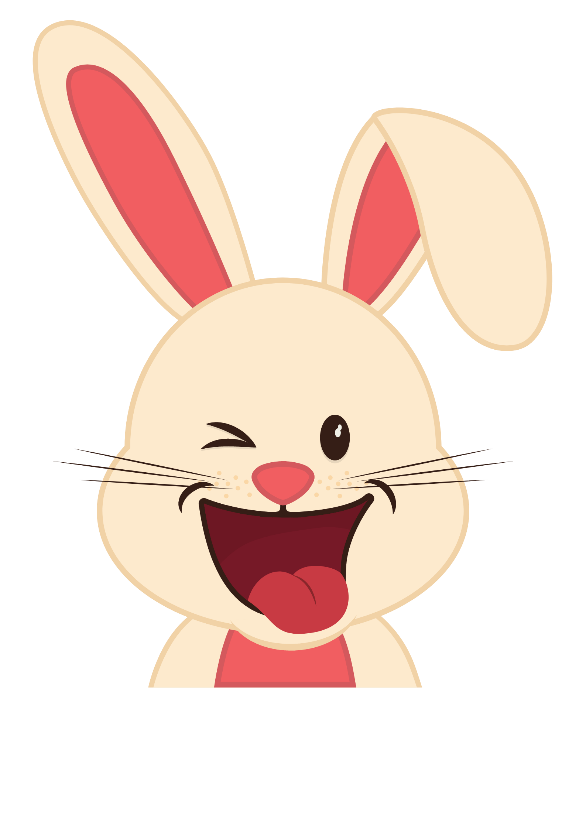 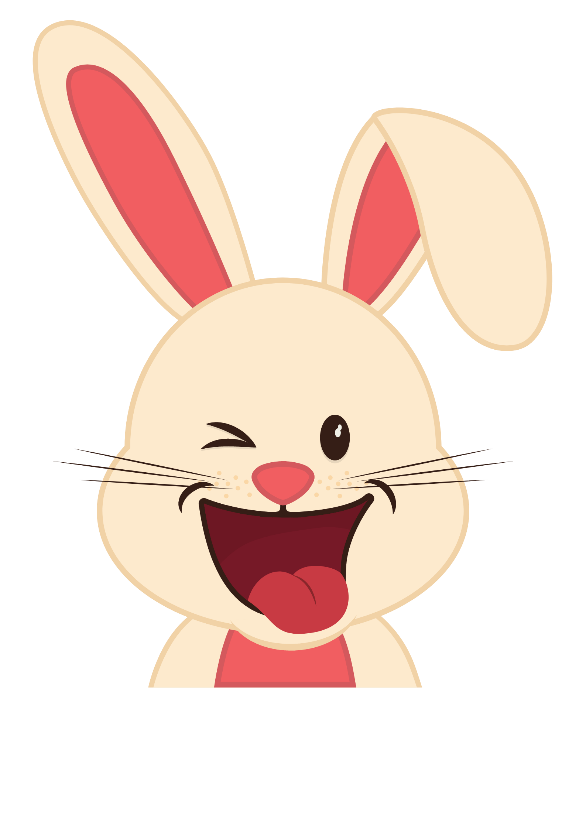 2. Chọn 1 từ và đặt 1 câu
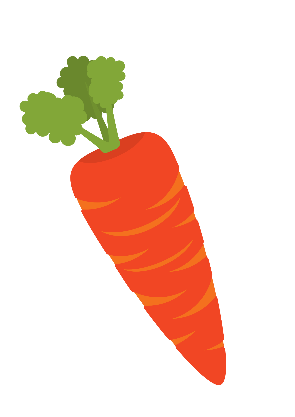 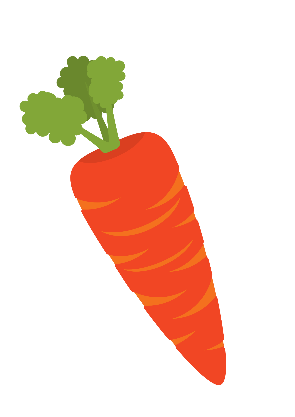 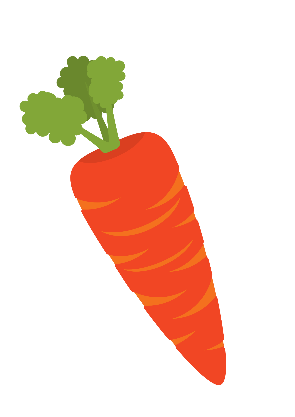 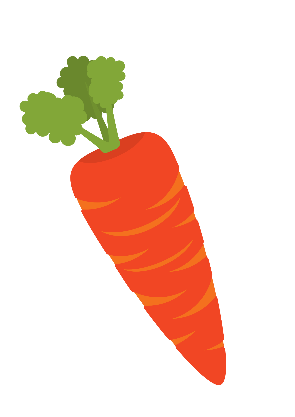 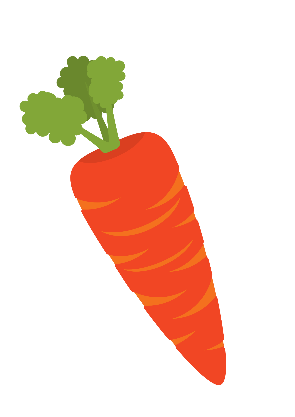 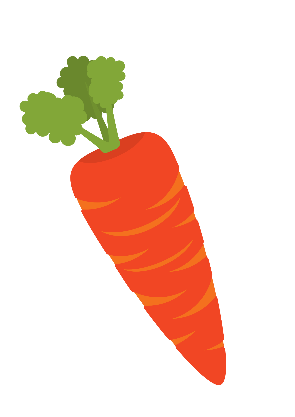 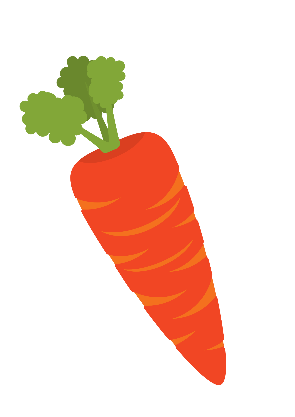 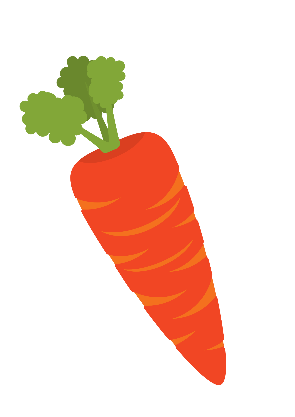 Danh từ
gian khó
gian khổ
gian nan
gian lao
gian truân
thử thách
thách thức
chông gai
Khó khăn không làm anh nản chí!
Tính từ
Công việc này rất khó khăn.
Đừng khó khăn với tôi!
Động từ
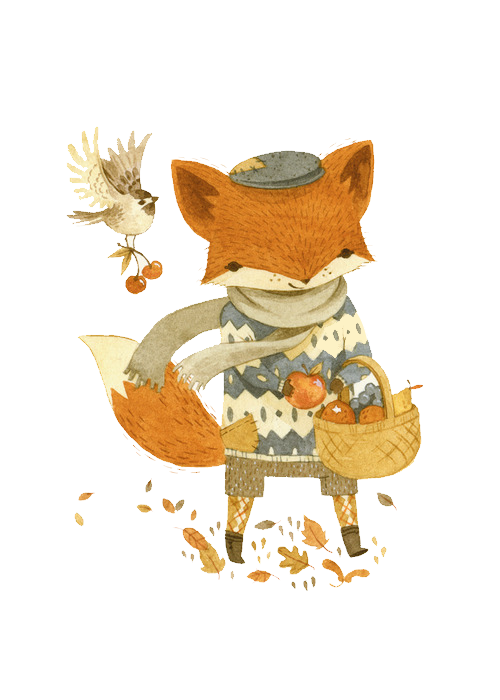 3. Viết một đoạn văn ngắn nói về một người do có ý chí, nghị lực nên đã vượt qua nhiều thử thách, đạt được thành công.
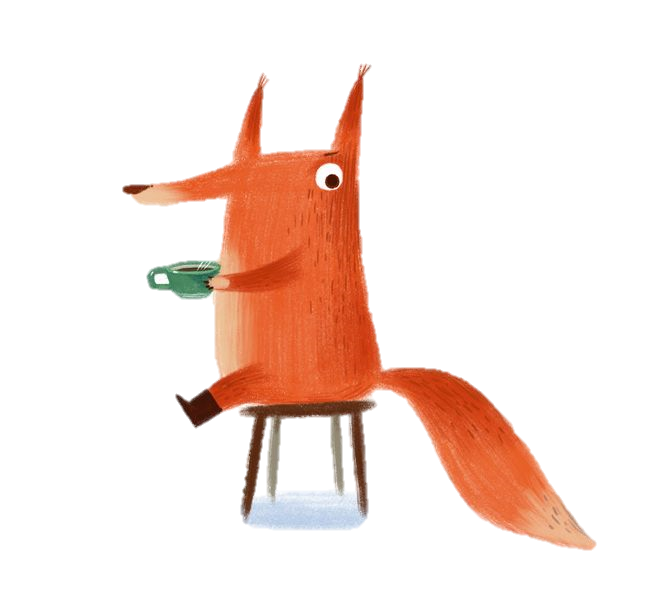 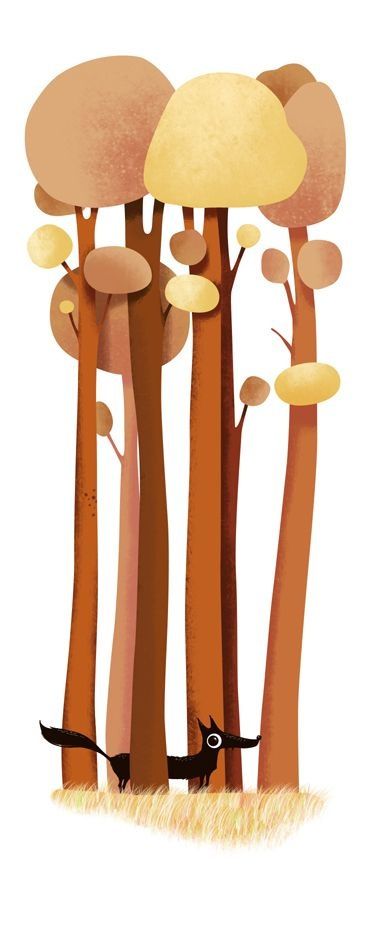 Lưu ý
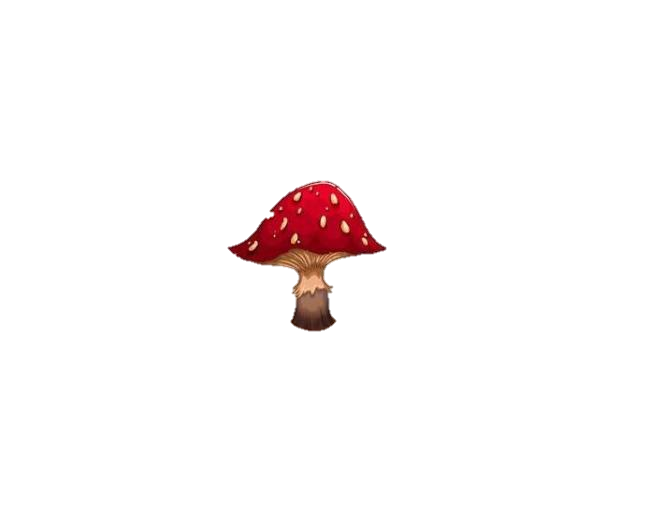 Viết đọan văn có mở đoạn, thân đoạn và kết đoạn.
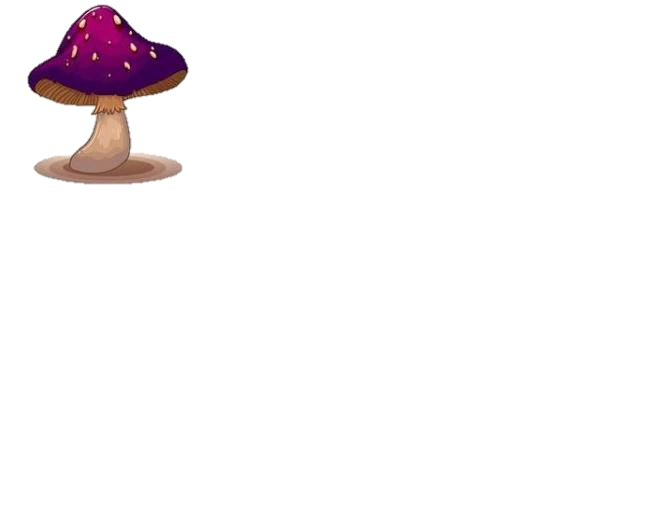 Nội dung: Người có ý chí → Vượt qua khó khăn → Thành công
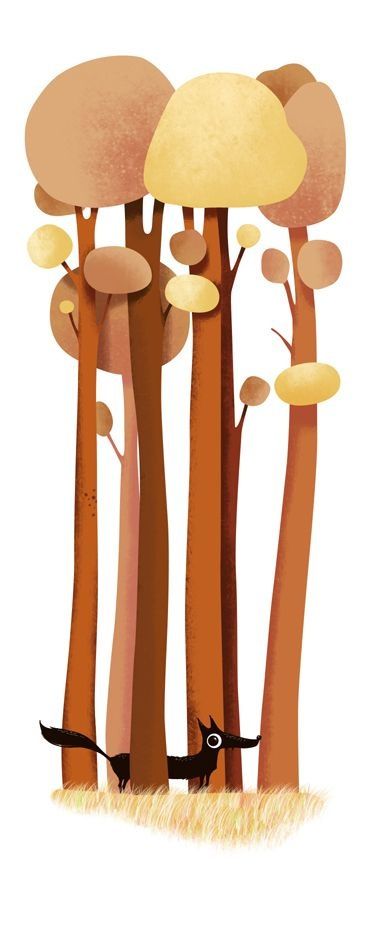 Gợi ý
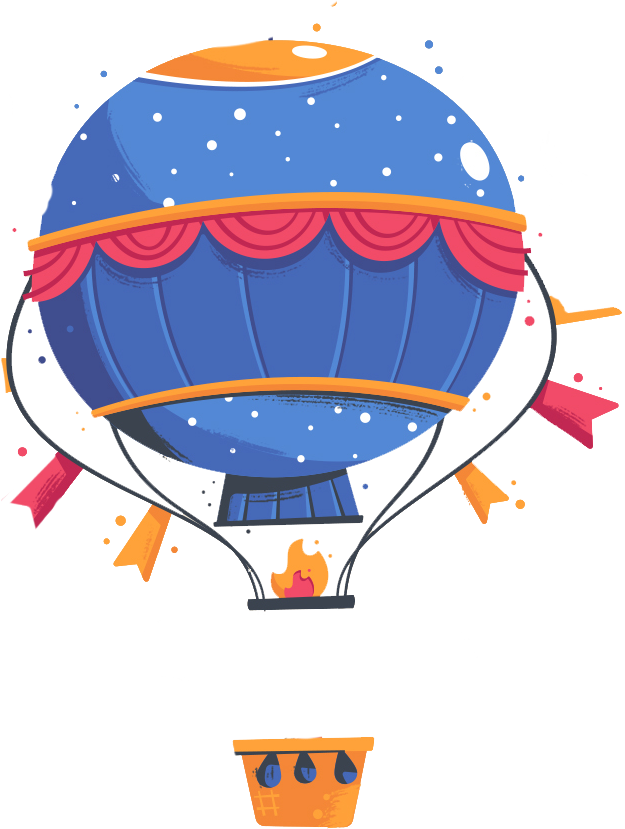 1. Mở đoạn hoặc kết đoạn bằng các câu tục ngữ hay thành ngữ:
Có chí thì nên.
Có công mài sắt, có ngày nên kim.
Thua keo này ta bày keo khác.
Thất bại là mẹ thành công.
…
2. Sử dụng những từ đã tìm được ở bài tập 1 để viết bài.
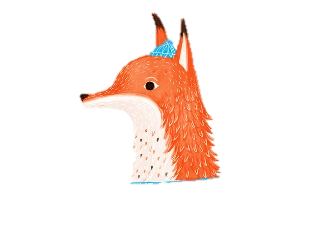 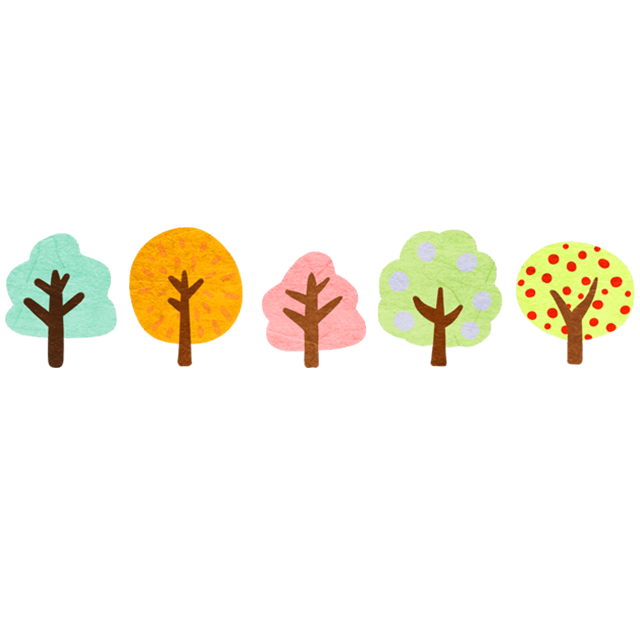 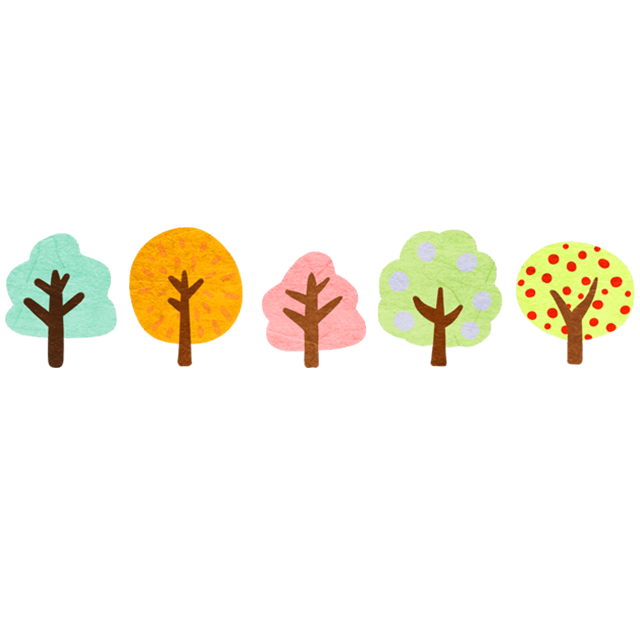 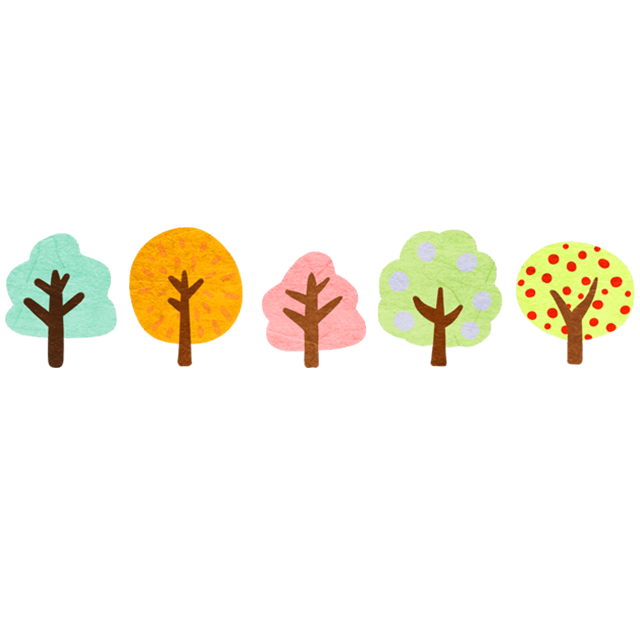 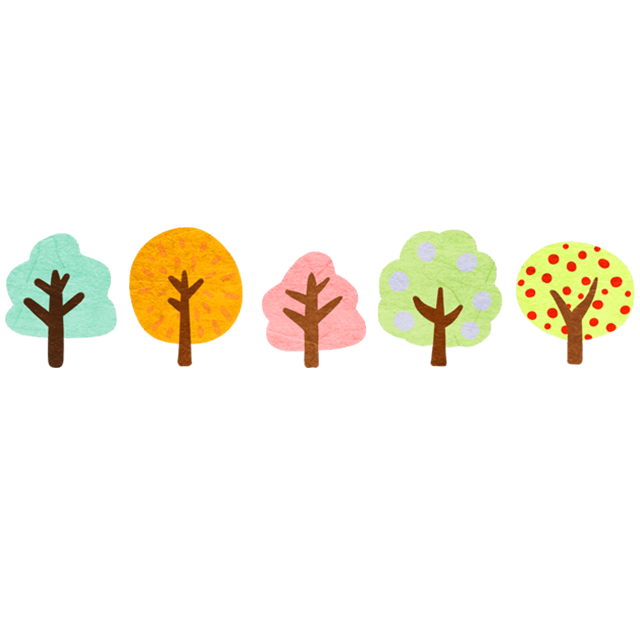 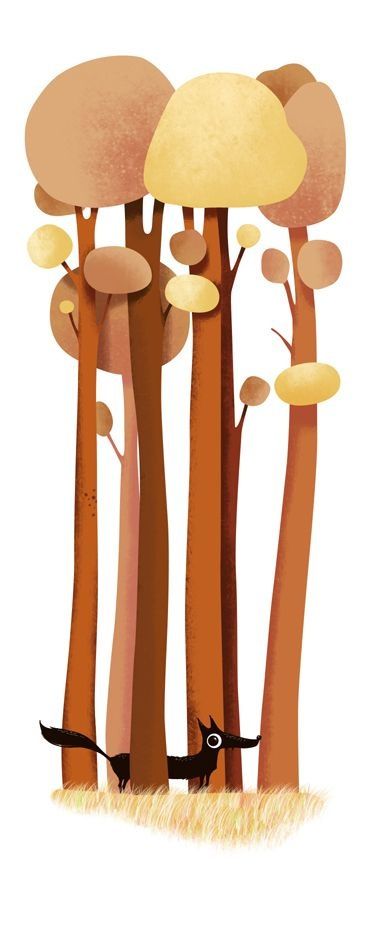 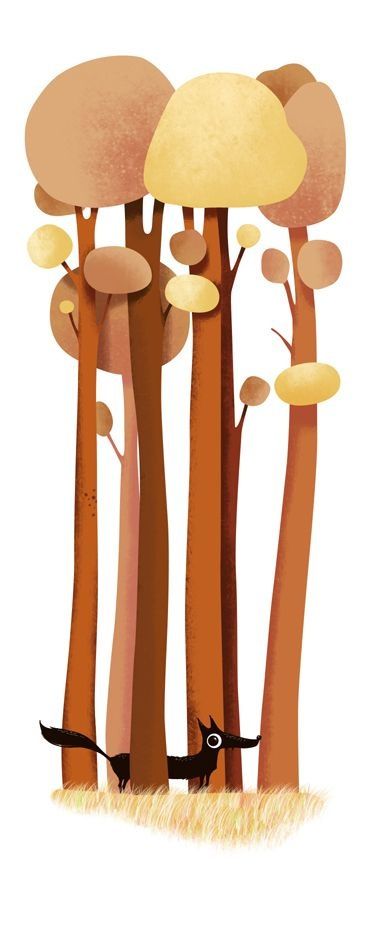 Ví dụ
Câu tục ngữ “Có công mài sắt, có ngày nên kim” quả không sai với Bạch Thái Bưởi. Từ một cậu bé mồ côi cha, nghèo khổ, nhờ giàu nghị lực và ý chí nên ông đã thành công lừng lẫy. Trải đủ mọi nghề, có lúc trắng tay, ông vẫn không chút nản lòng. Chỉ trong mười năm kiên trì, ông đã trở thành “một bậc anh hùng kinh tế” như đánh giá của người đương thời.
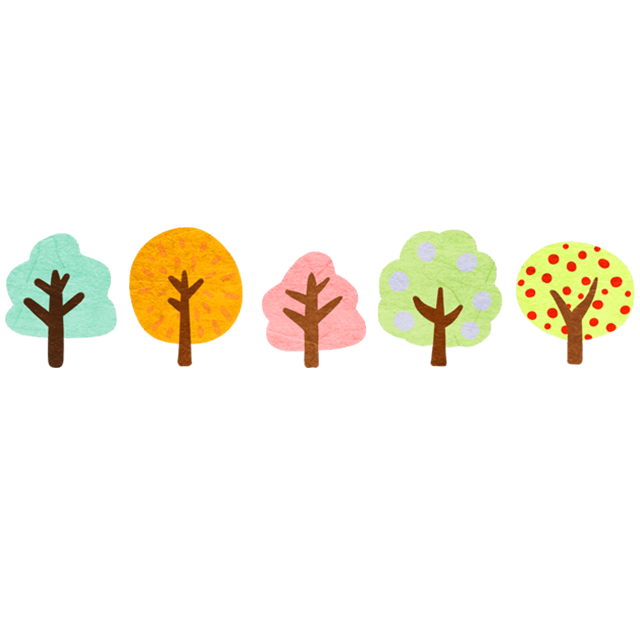 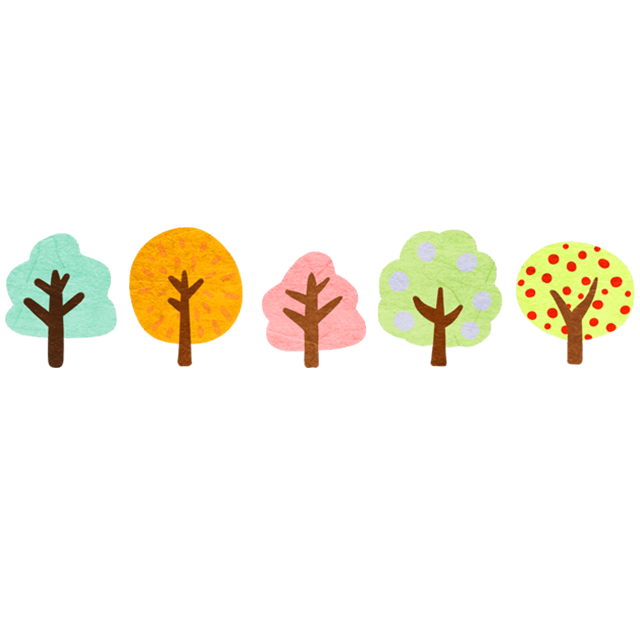 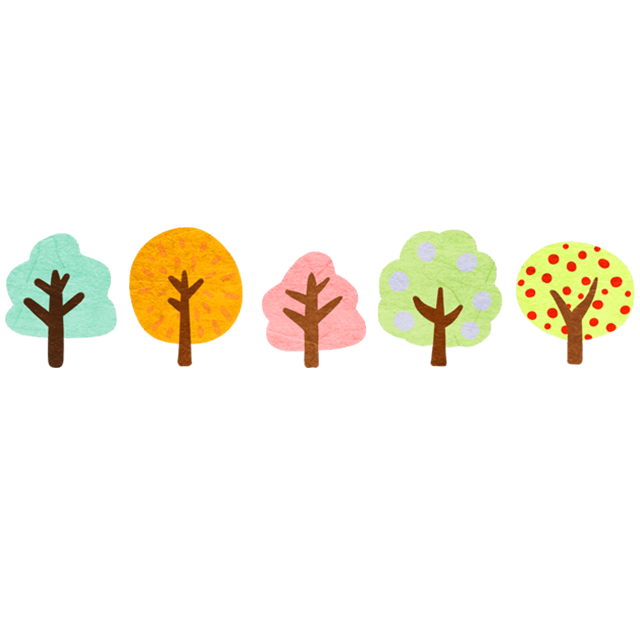 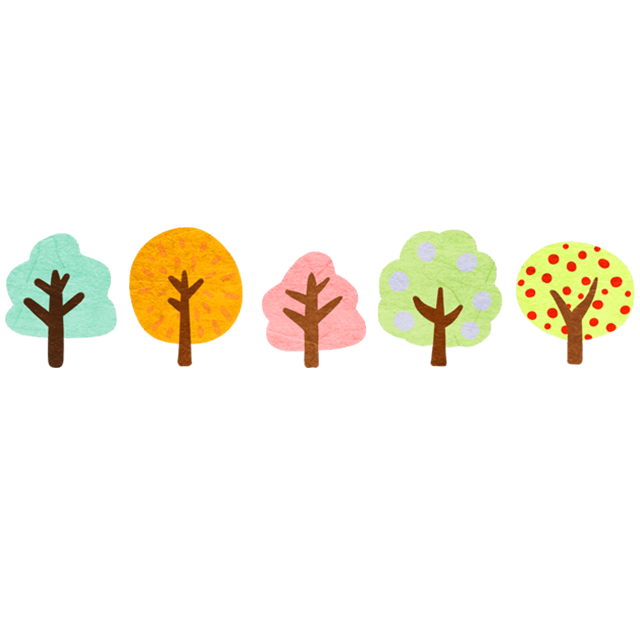 Dặn dò
Xem lại bài.
Thử viết 1 đoạn văn khác theo đề bài tập 3.
Chuẩn bị bài sau.
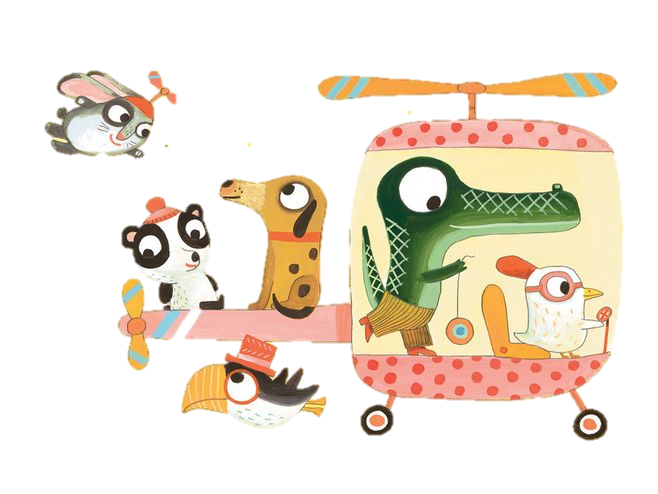 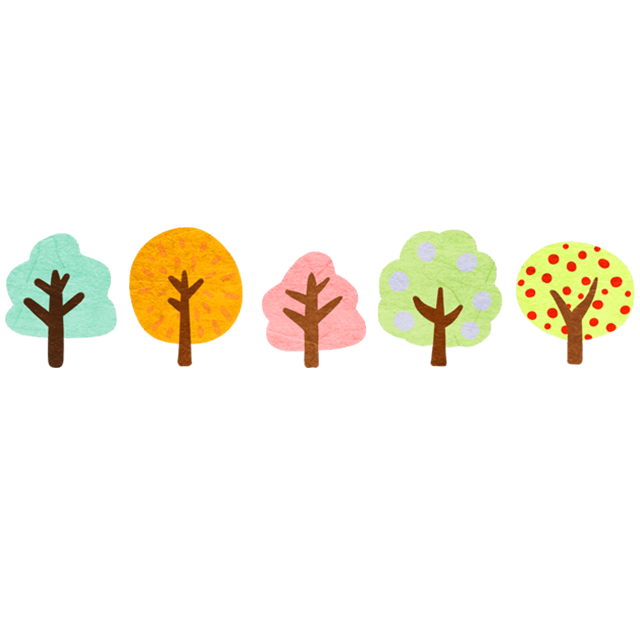 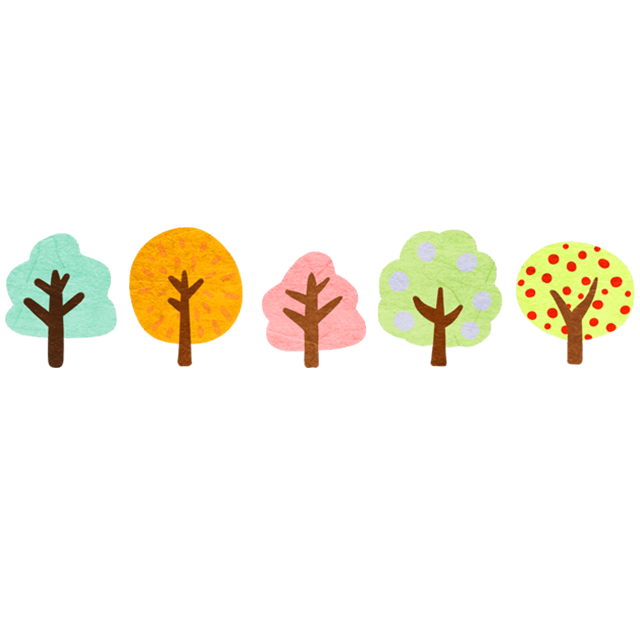 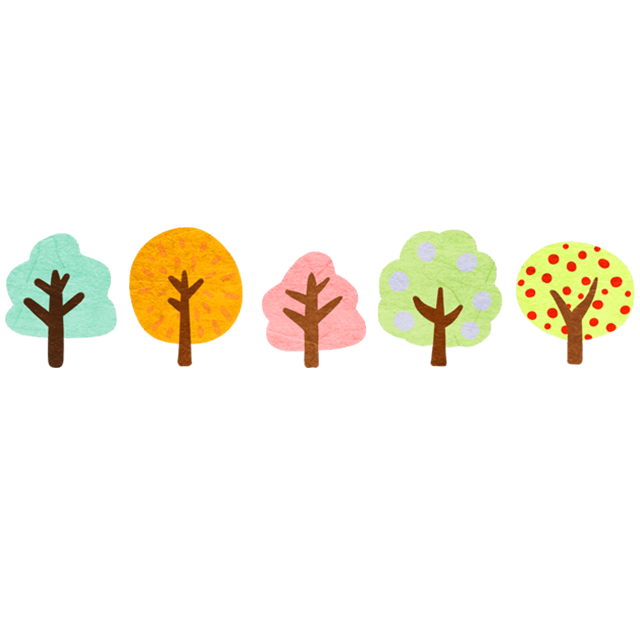 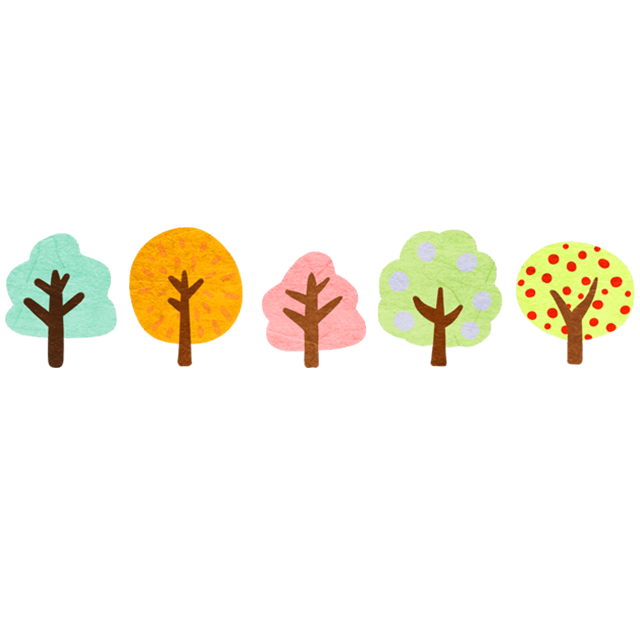 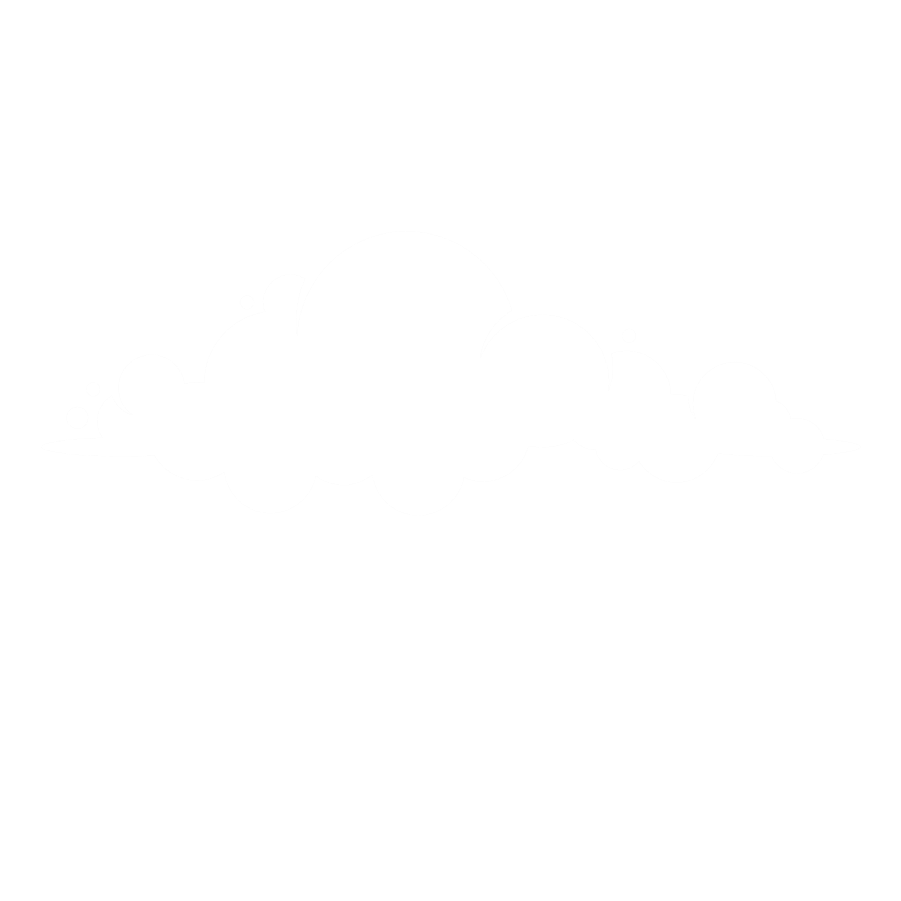 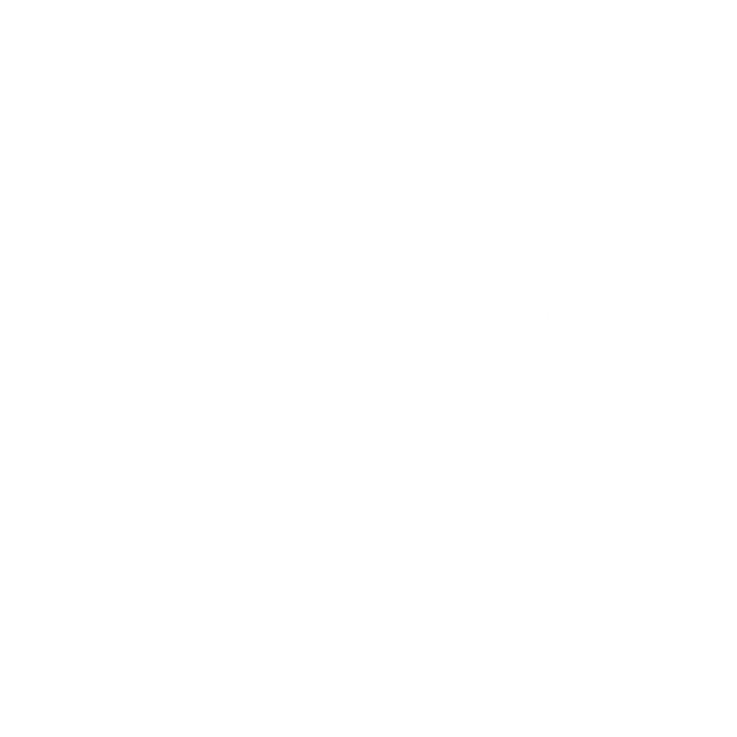 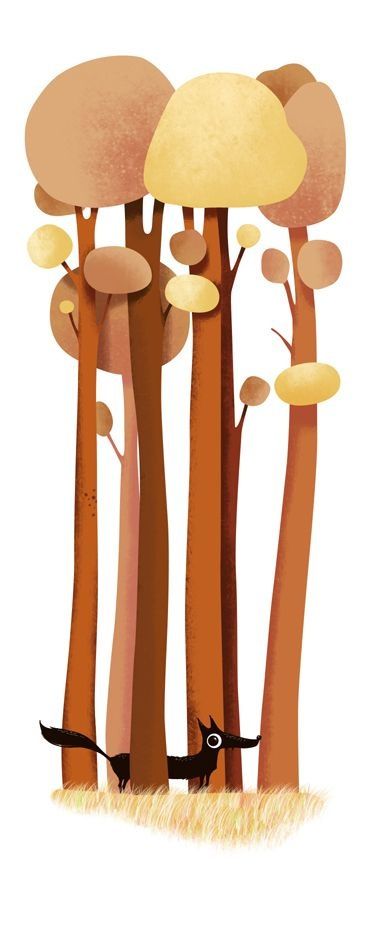 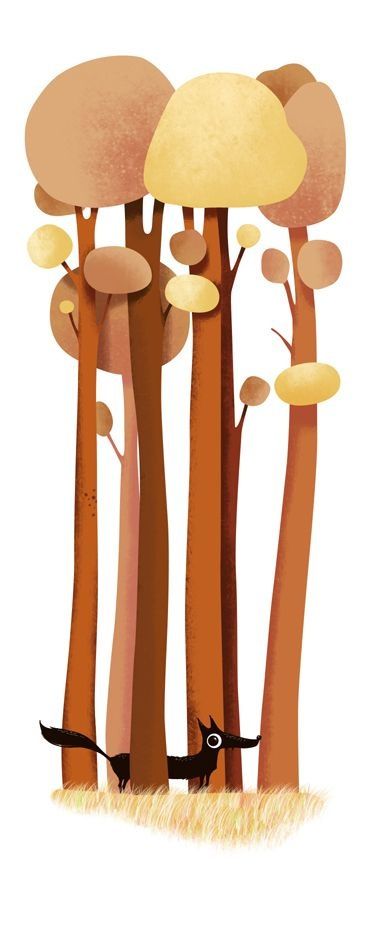 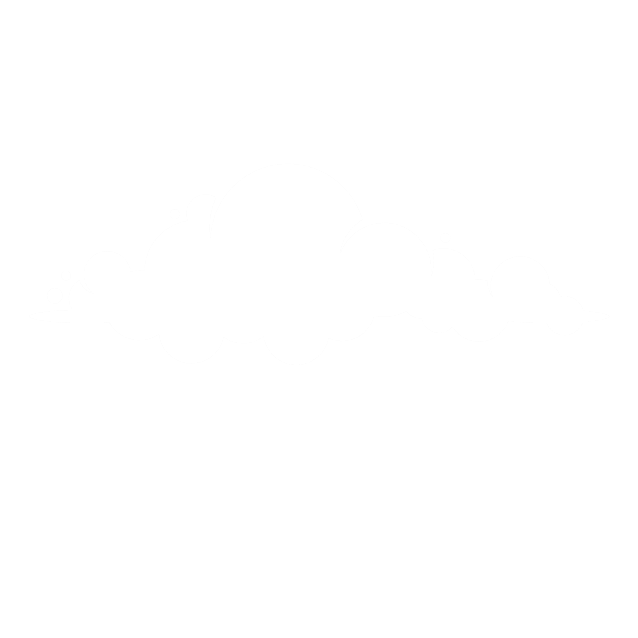 Tạm biệt!
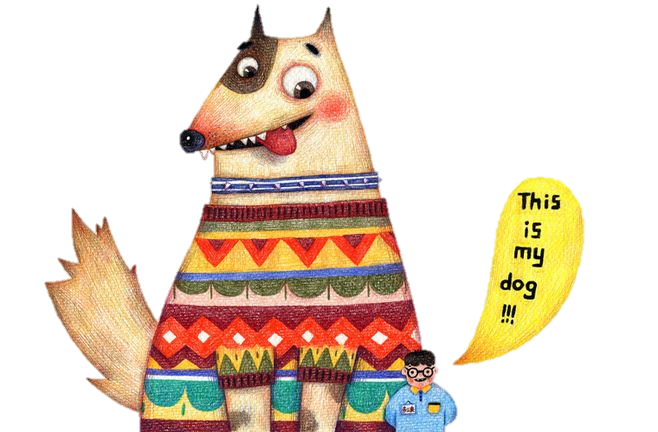 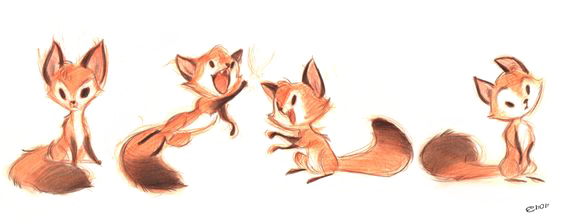 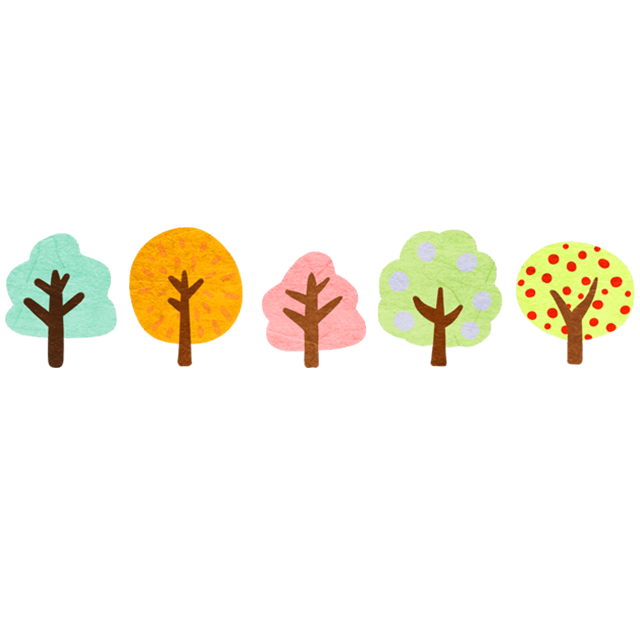 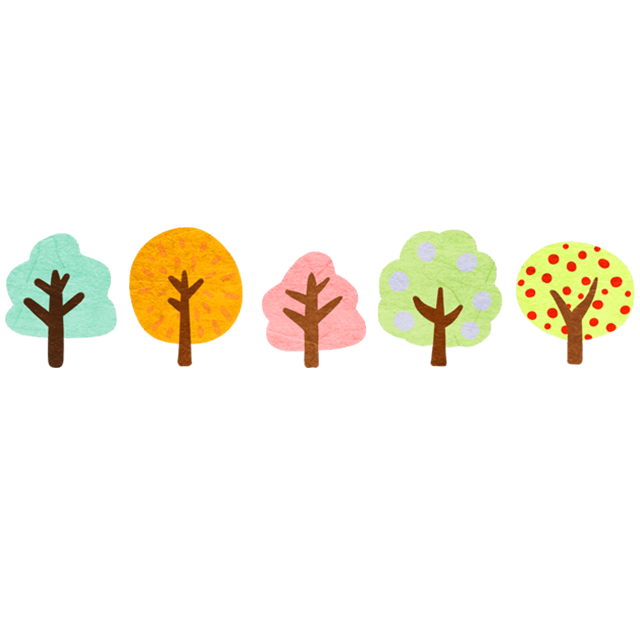 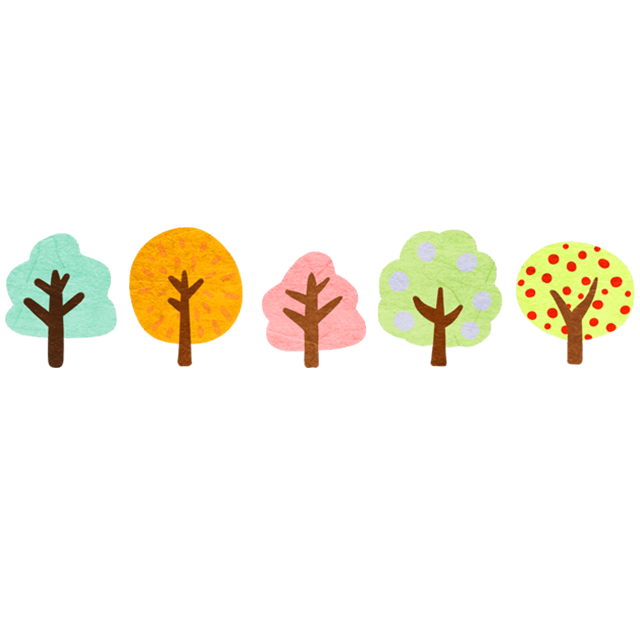 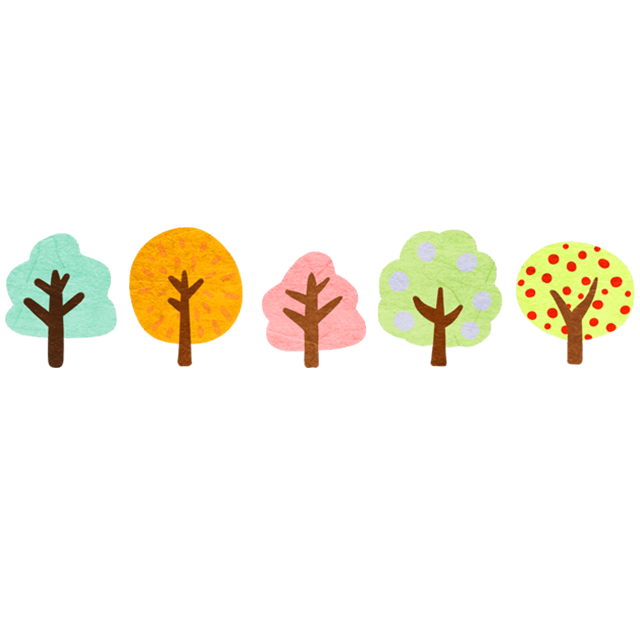